Funding Adjustments
PX090
William Fisher
March 2024
Healthcare spending in general
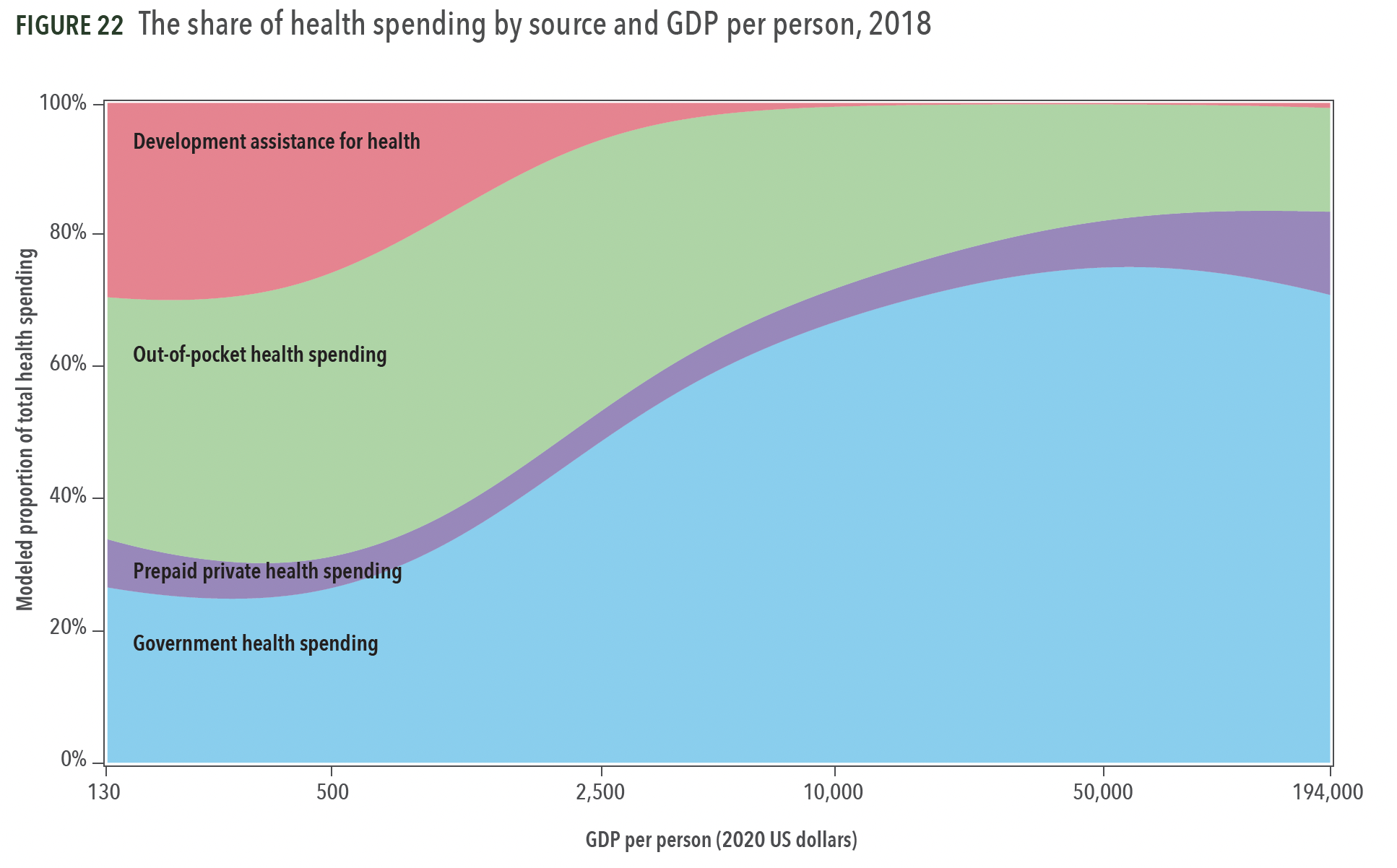 Source:  Institute for Health Metrics and Evaluation, Financing Global Health 2020
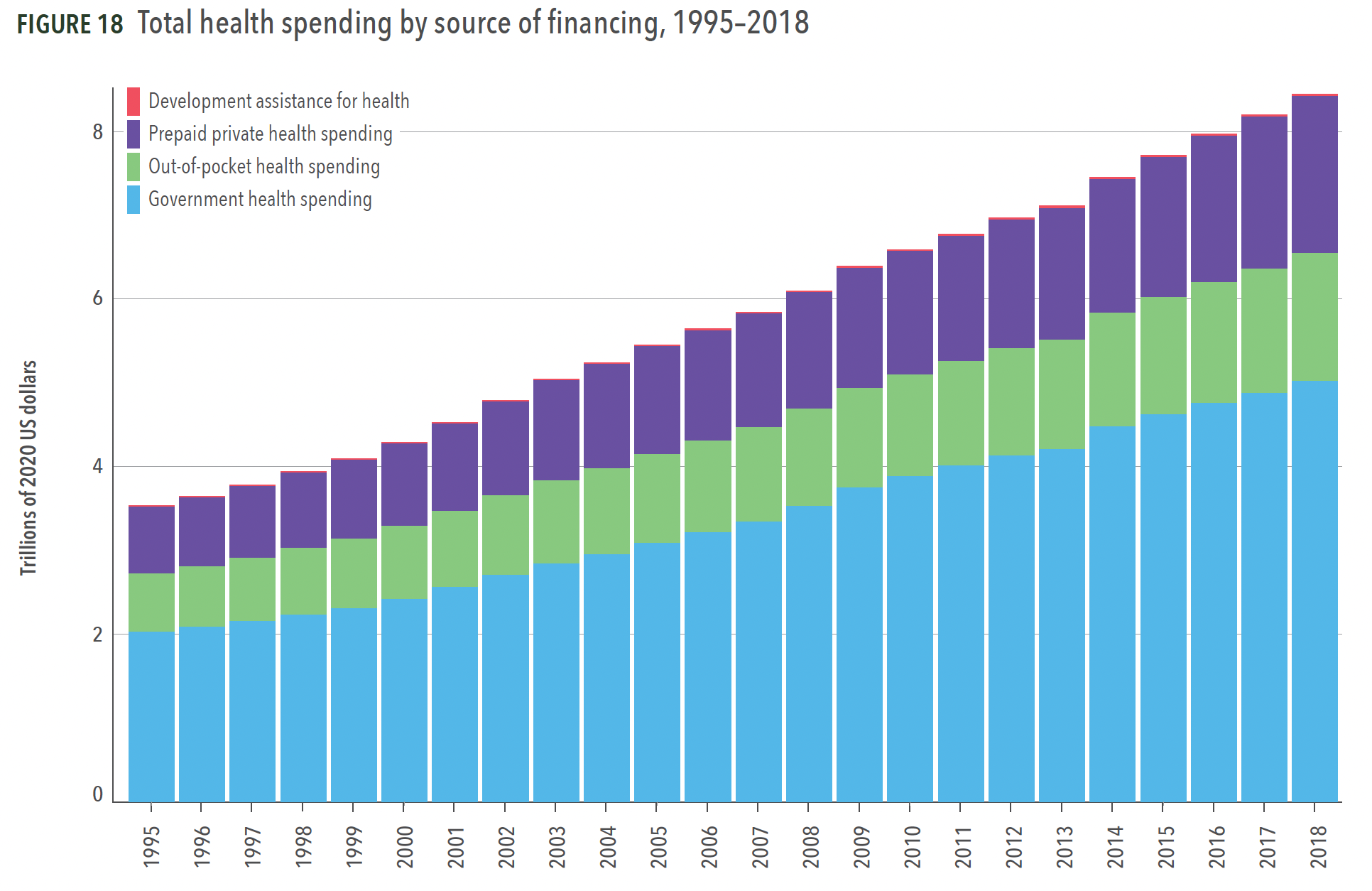 Source:  Institute for Health Metrics and Evaluation, Financing Global Health 2020
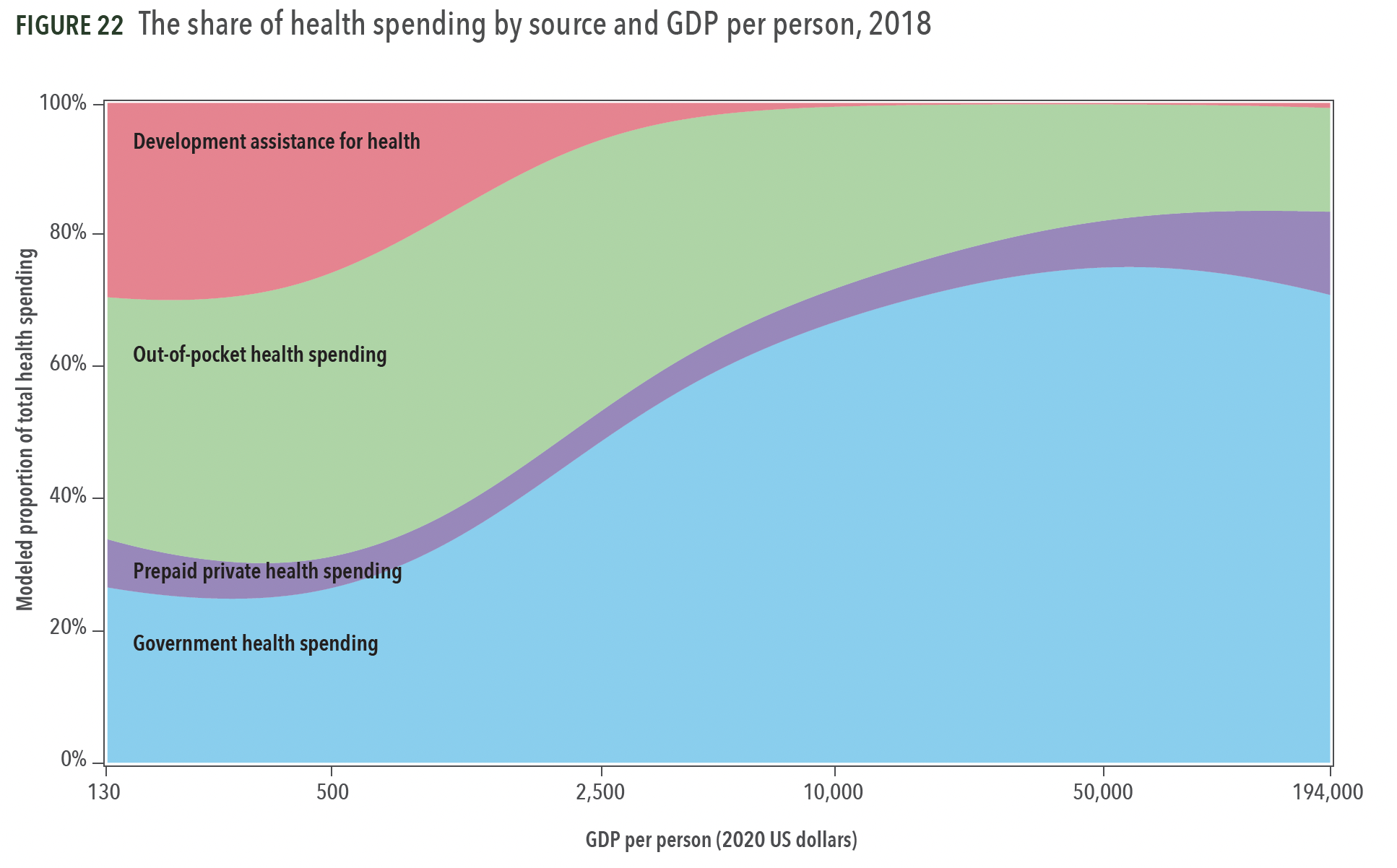 Source:  Institute for Health Metrics and Evaluation, Financing Global Health 2020
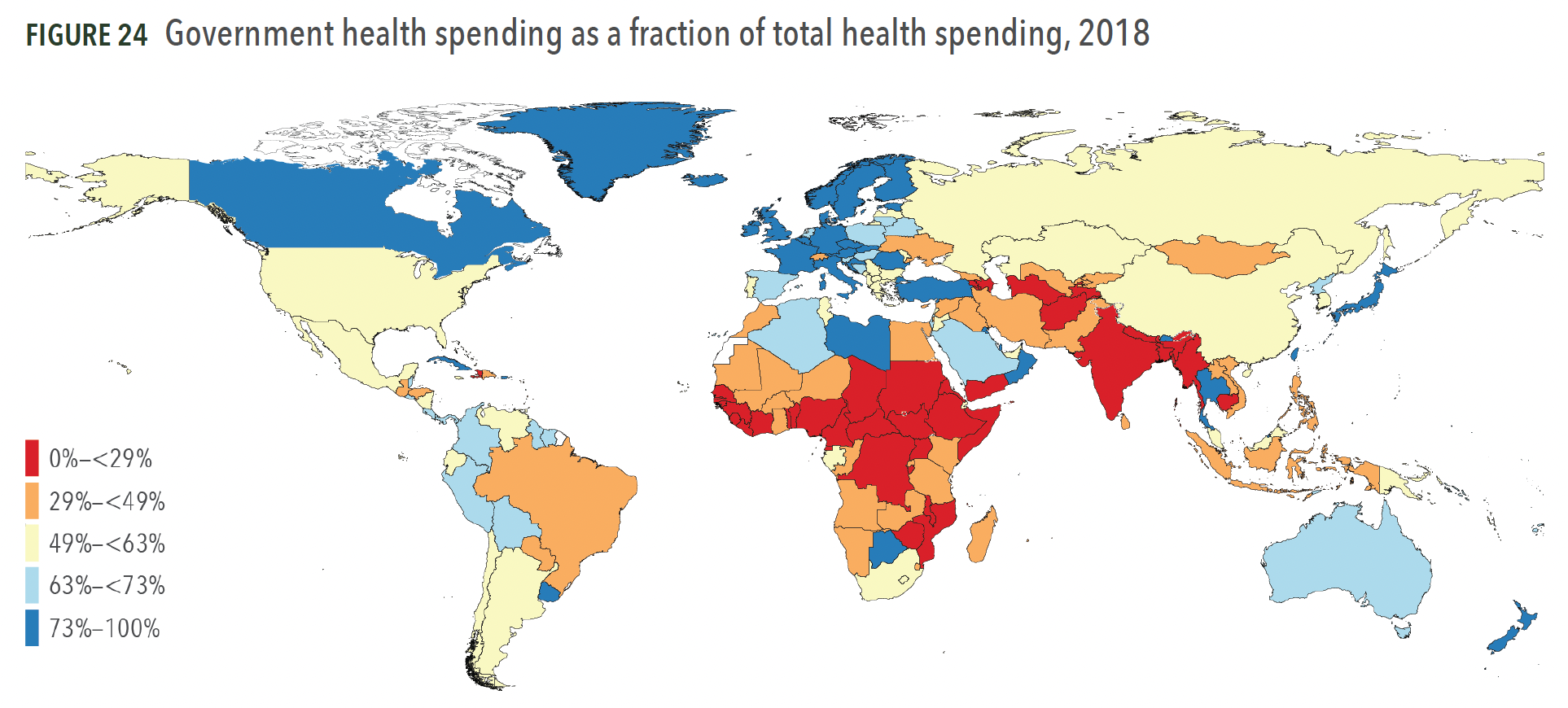 Source:  Institute for Health Metrics and Evaluation, Financing Global Health 2020
“Development Assistance”
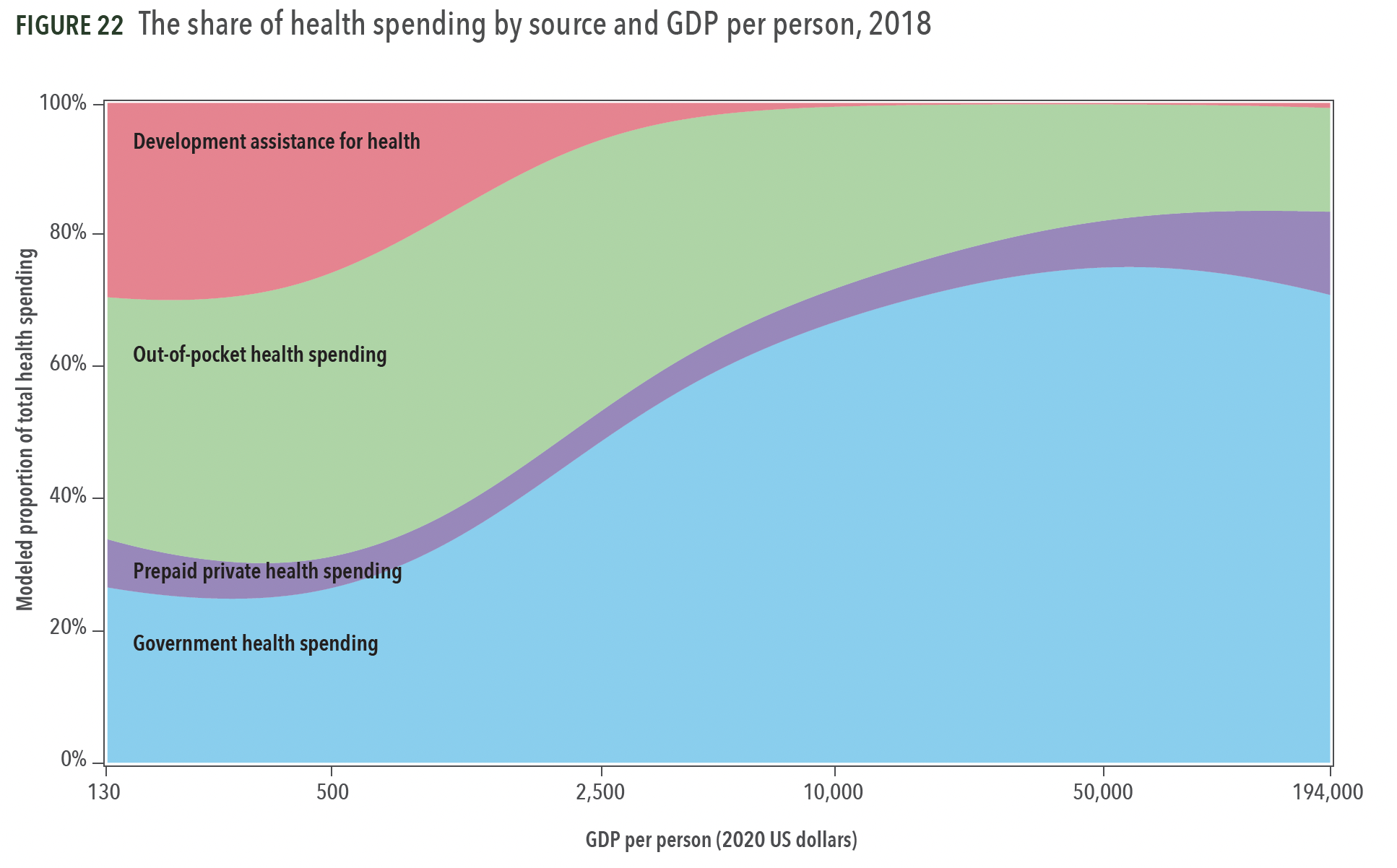 Source:  Institute for Health Metrics and Evaluation, Financing Global Health 2020
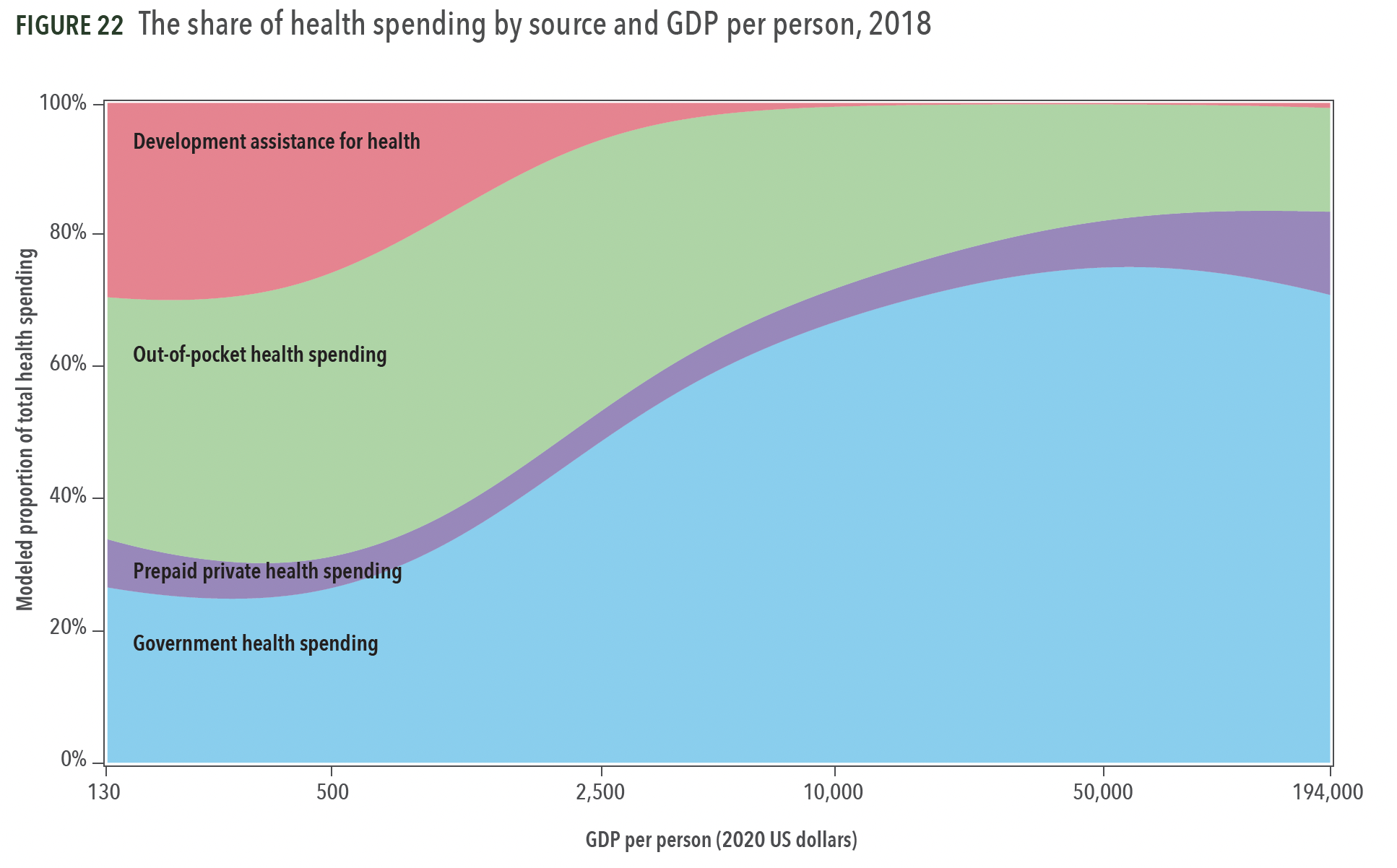 Where does this come from?
Source:  Institute for Health Metrics and Evaluation, Financing Global Health 2020
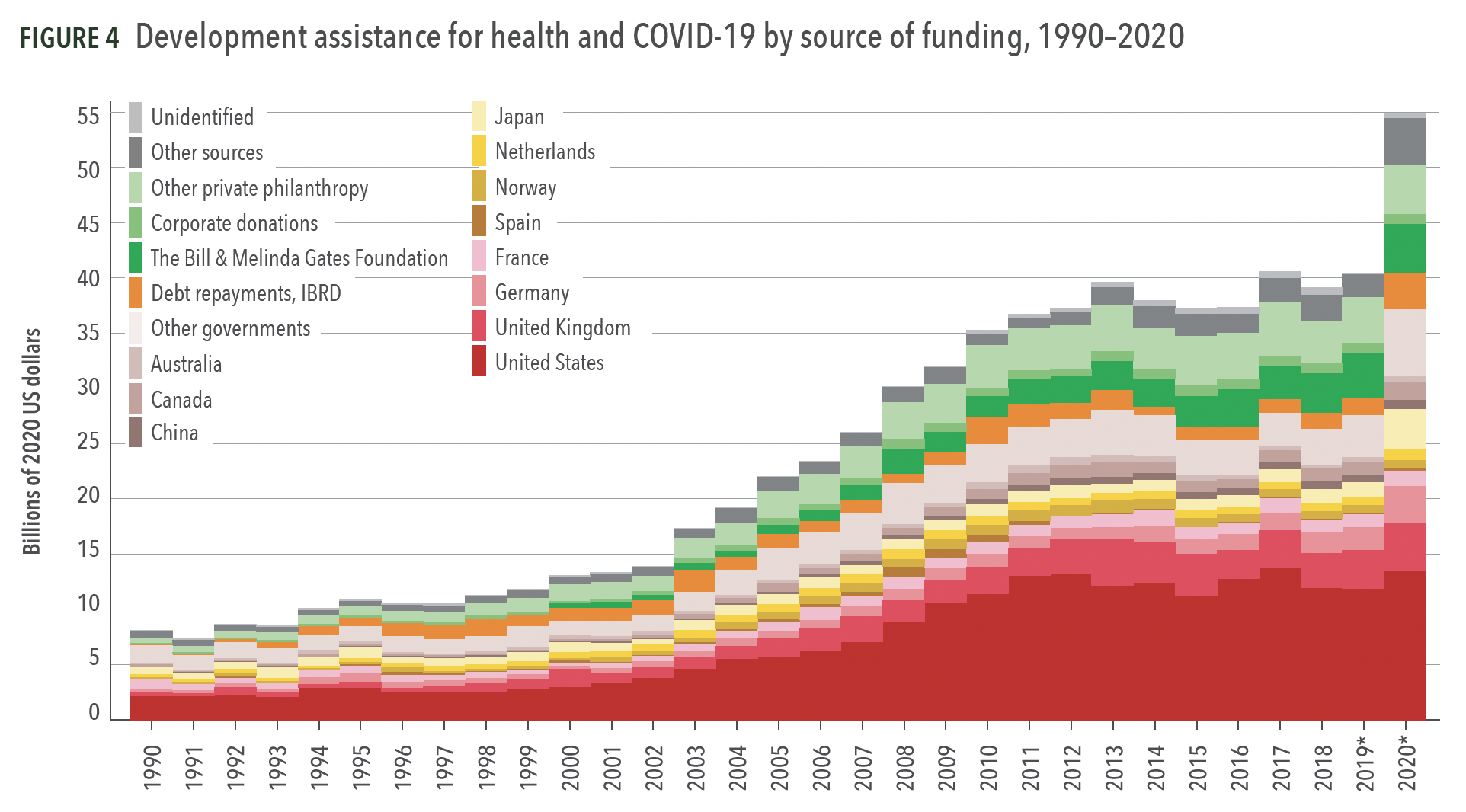 Source:  Institute for Health Metrics and Evaluation, Financing Global Health 2020
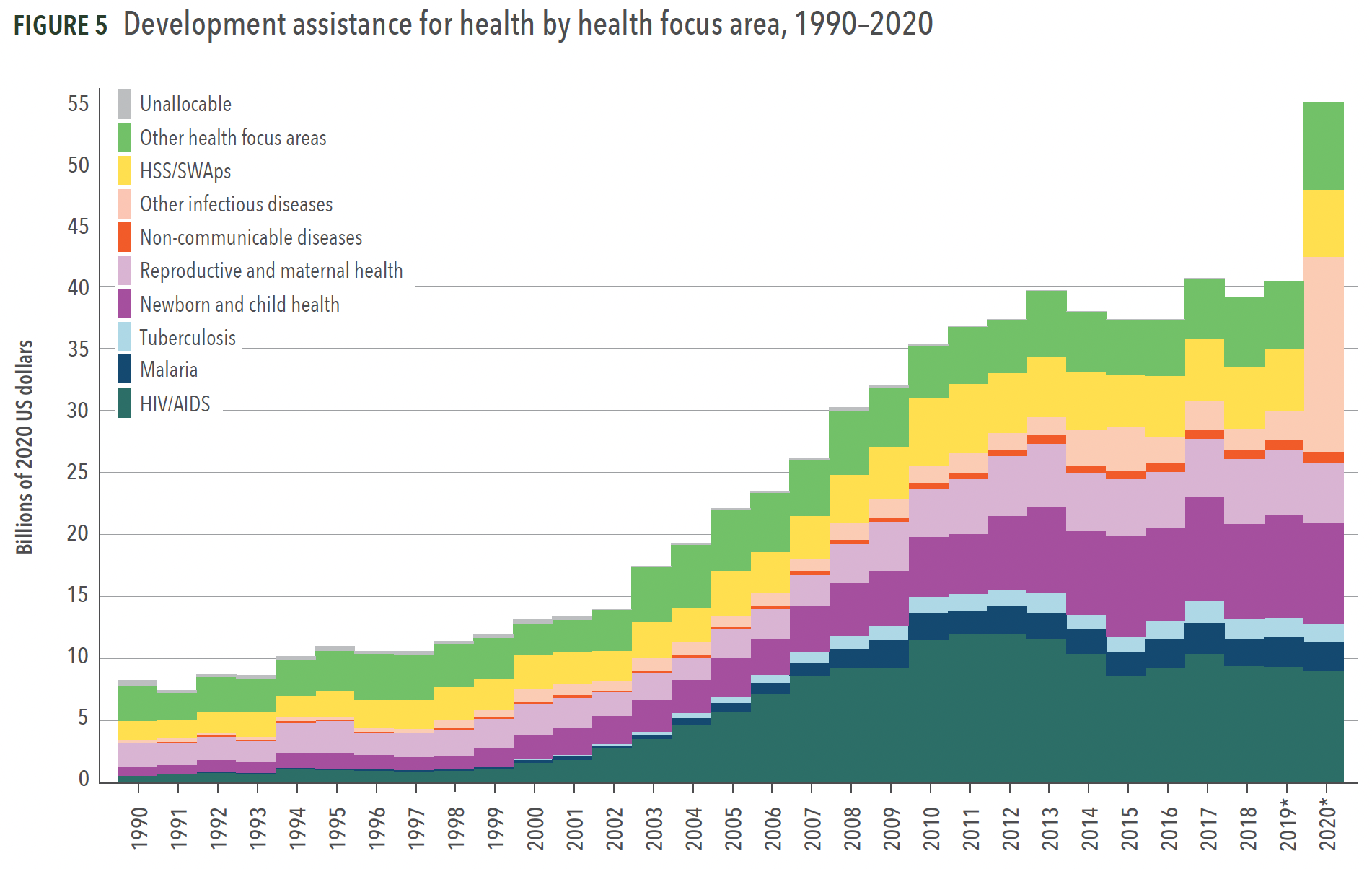 Source:  Institute for Health Metrics and Evaluation, Financing Global Health 2020
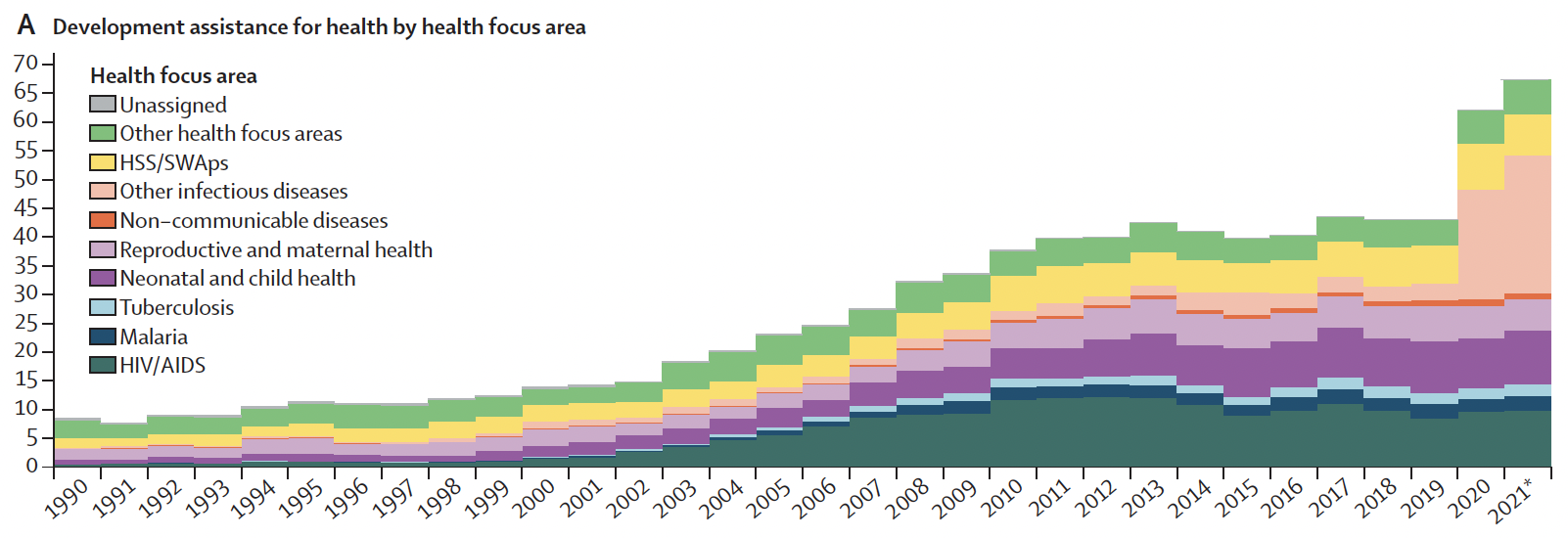 Source:  Global investments in pandemic preparedness and COVID-19: development assistance and domestic spending on health between 1990 and 2026,” The Lancet 2023
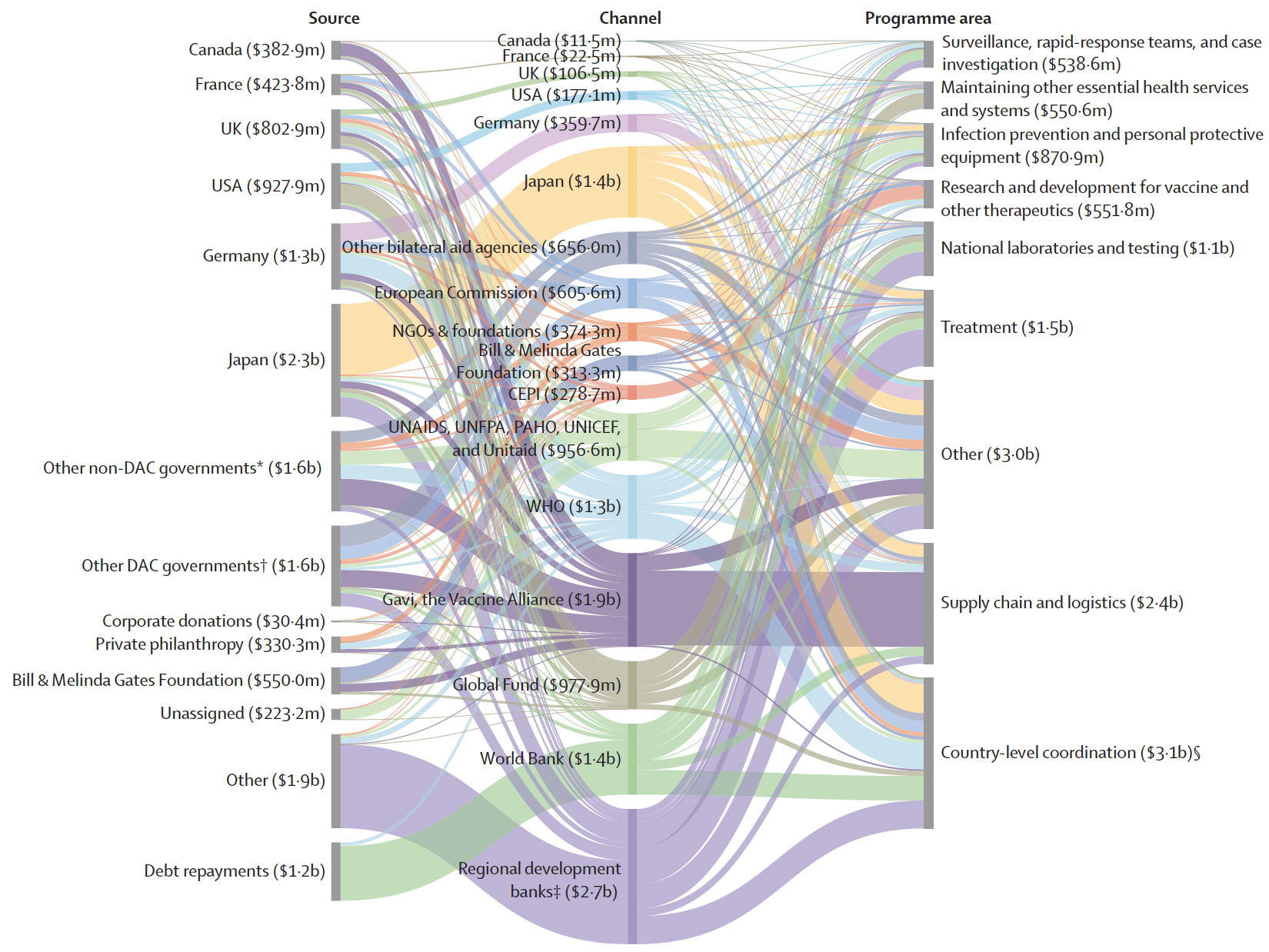 Source:  ”Tracking development assistance for health and for COVID-19:
 a review of development assistance, government, out-of-pocket, and
 other private spending on health for 204 countries and territories, 1990–2050,”  The Lancet (2021)
Flows of Assistance
For COVID-19
In 2020

(Total:  $13 billion)
Neglected Diseases
Investments by Governments and Philanthropies in R&D on Neglected Diseases
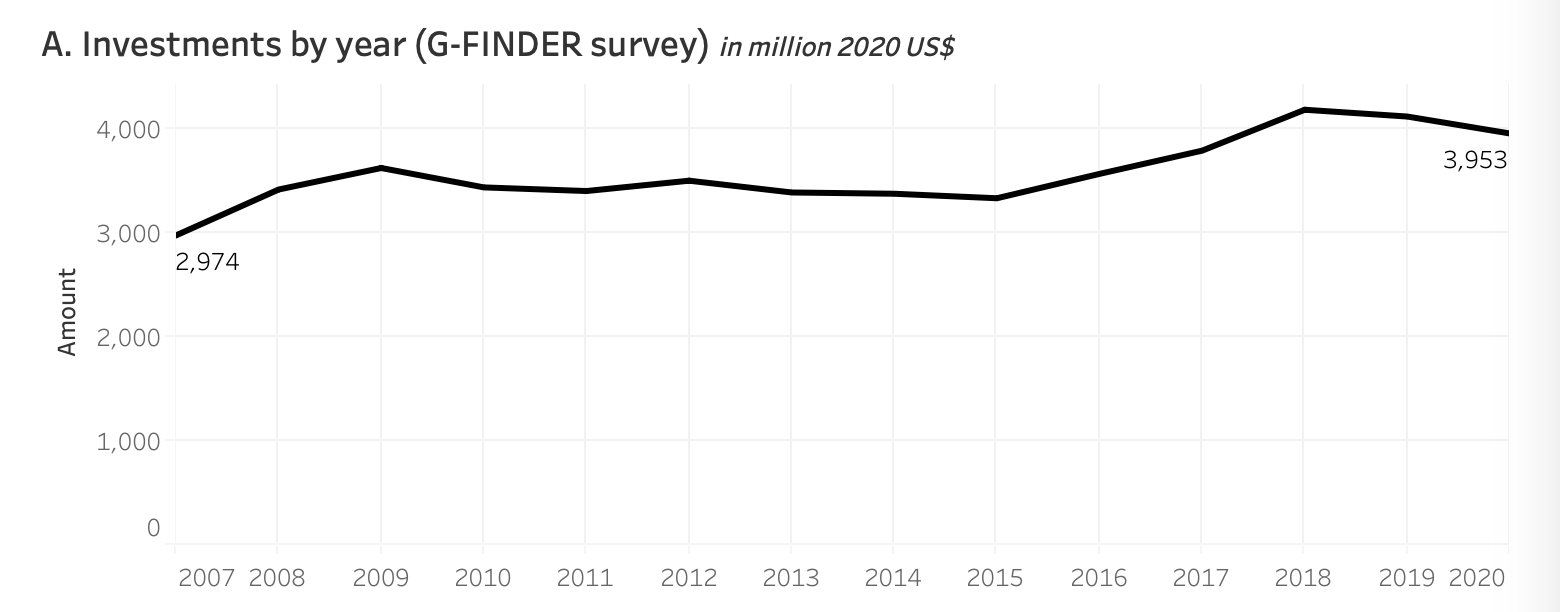 Source:  https://www.who.int/observatories/global-observatory-on-health-research-and-development/monitoring/
distribution-of-r-d-funding-flows-for-neglected-diseases-by-country-funder-recipient-organization
To qualify as “neglected,” a disease must meet three requirements
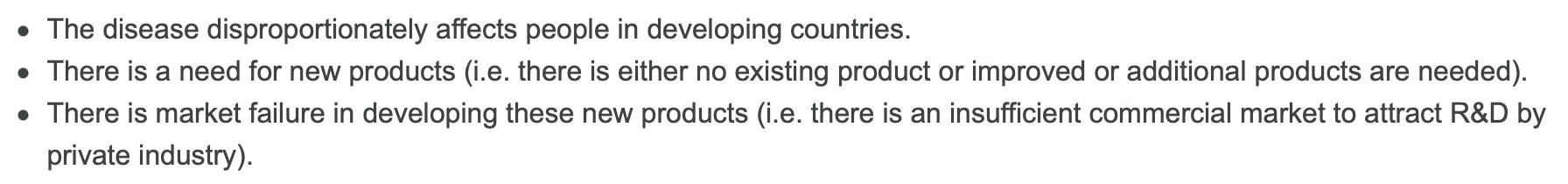 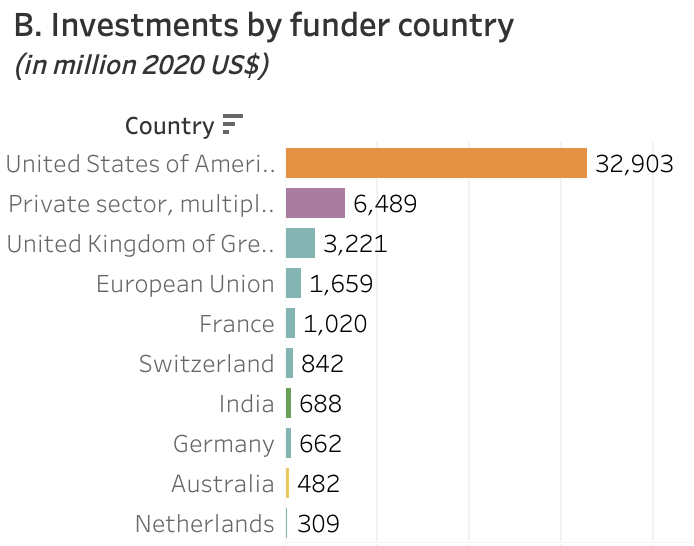 (Totals for 2007-2020)
Source:  https://www.who.int/observatories/global-observatory-on-health-research-and-development/monitoring/
distribution-of-r-d-funding-flows-for-neglected-diseases-by-country-funder-recipient-organization
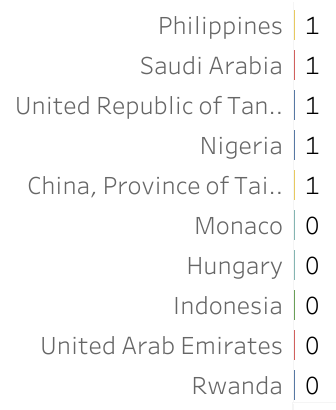 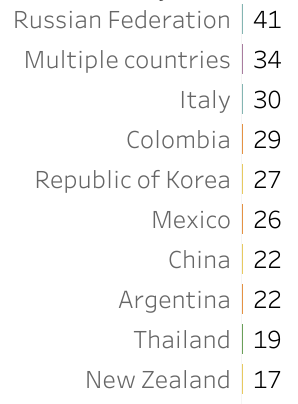 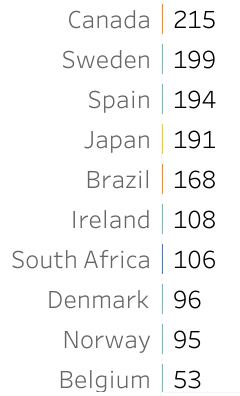 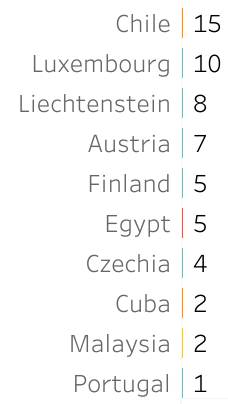 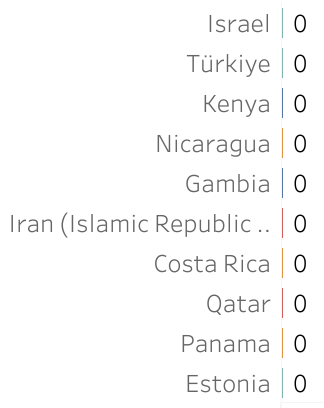 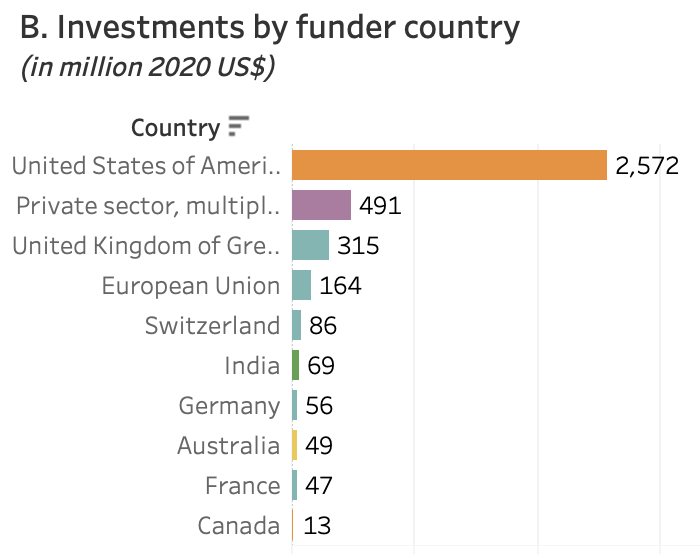 (in 2020)
Source:  https://www.who.int/observatories/global-observatory-on-health-research-and-development/monitoring/
distribution-of-r-d-funding-flows-for-neglected-diseases-by-country-funder-recipient-organization
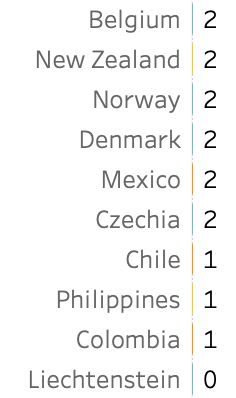 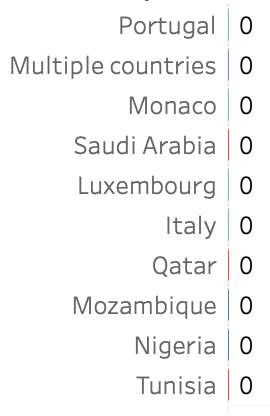 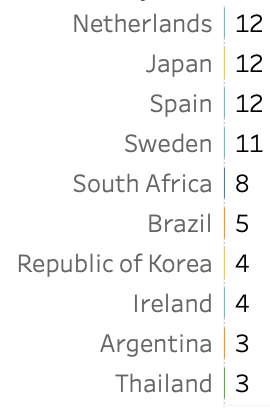 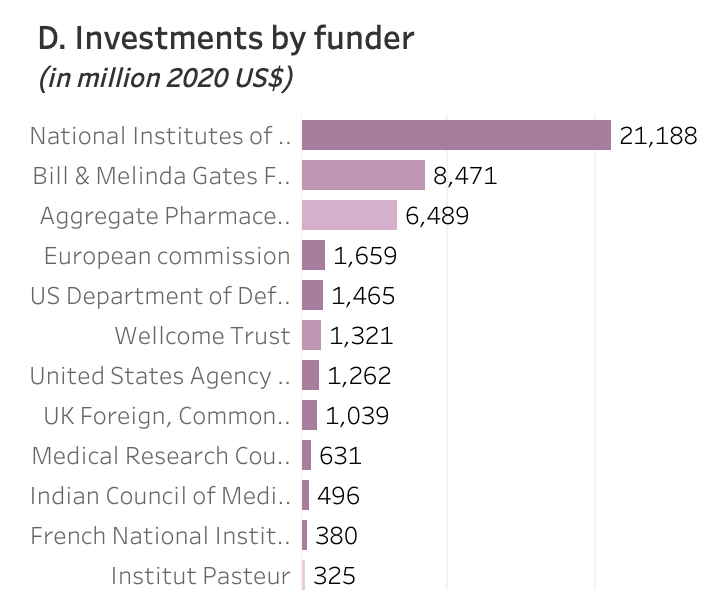 (Totals for 2007-2020)
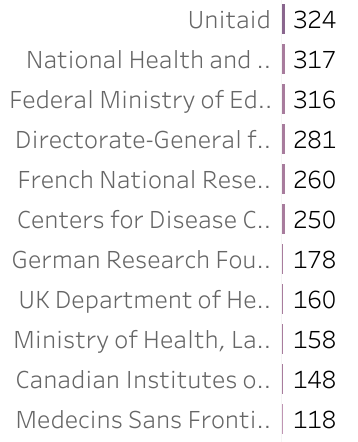 Source:  https://www.who.int/observatories/global-observatory-on-health-research-and-development/monitoring/
distribution-of-r-d-funding-flows-for-neglected-diseases-by-country-funder-recipient-organization
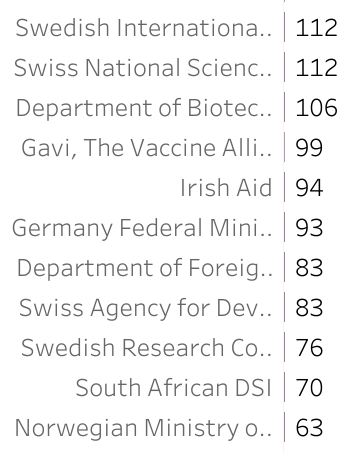 Source:  https://www.who.int/observatories/global-observatory-on-health-research-and-development/monitoring/
distribution-of-r-d-funding-flows-for-neglected-diseases-by-country-funder-recipient-organization
(Philanthropies alone)
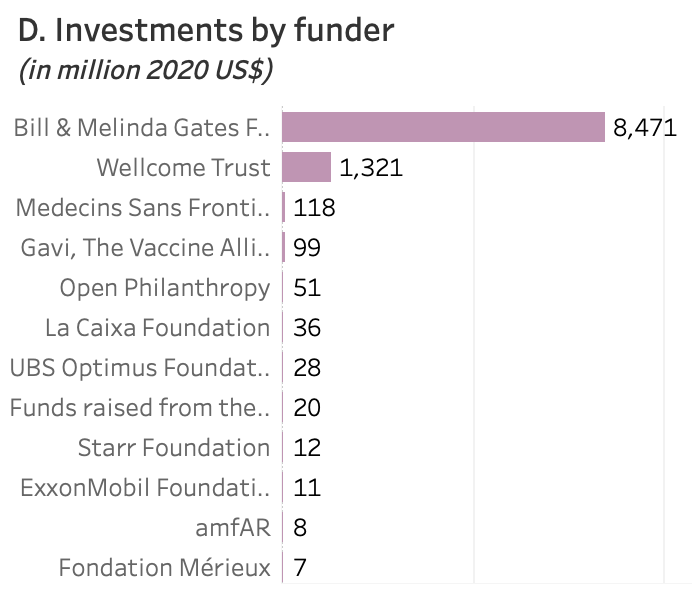 (Totals for 2007-2020)
Source:  https://www.who.int/observatories/global-observatory-on-health-research-and-development/monitoring/
distribution-of-r-d-funding-flows-for-neglected-diseases-by-country-funder-recipient-organization
(Philanthropies alone)
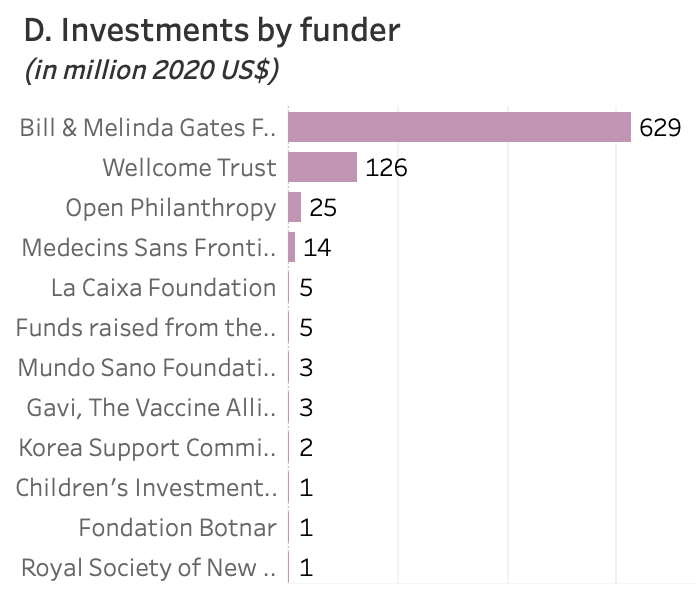 (in 2020)
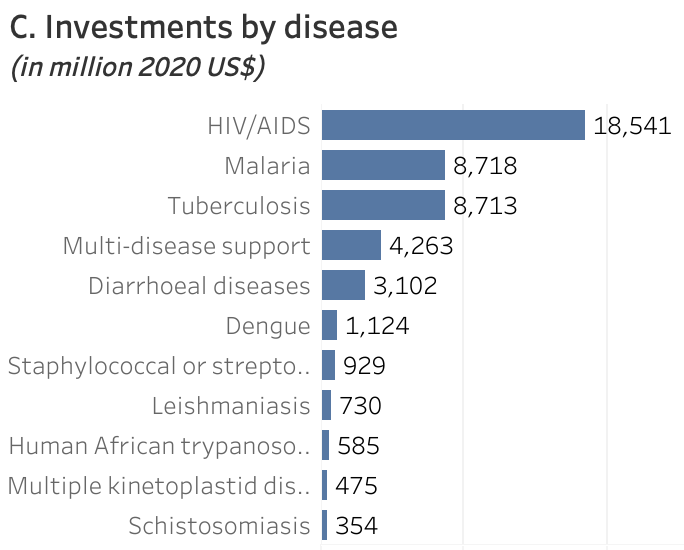 (Totals for 2007-2020)
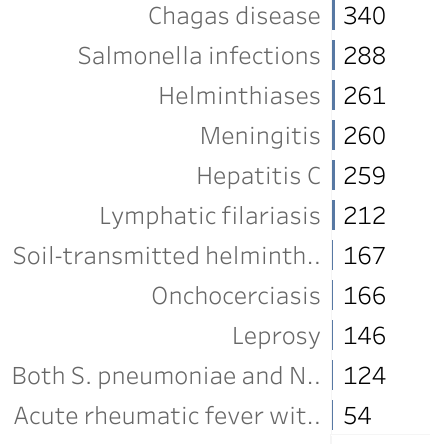 Source:  https://www.who.int/observatories/global-observatory-on-health-research-and-development/monitoring/
distribution-of-r-d-funding-flows-for-neglected-diseases-by-country-funder-recipient-organization
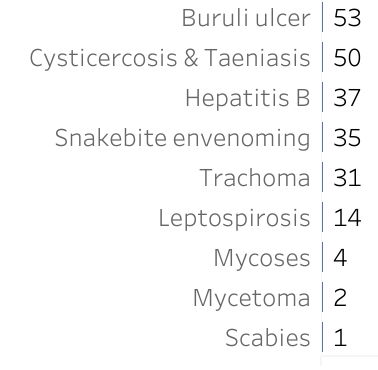 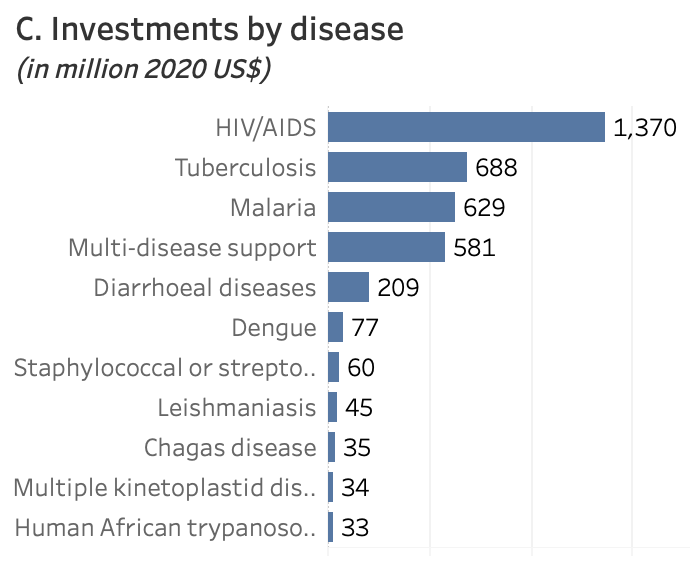 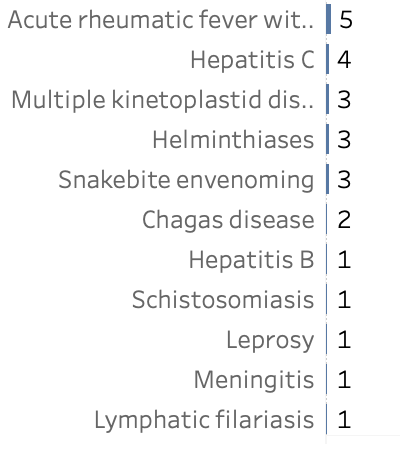 (in 2020)
Source:  https://www.who.int/observatories/global-observatory-on-health-research-and-development/monitoring/
distribution-of-r-d-funding-flows-for-neglected-diseases-by-country-funder-recipient-organization
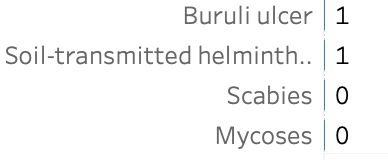 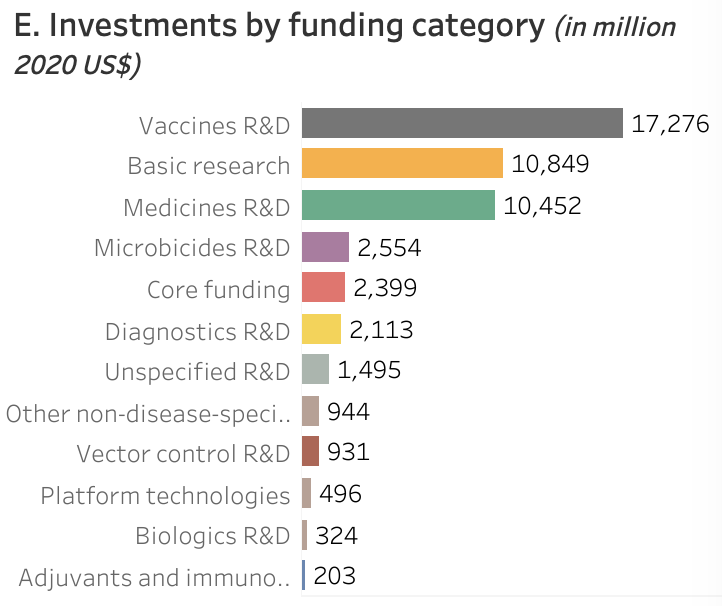 Source:  https://www.who.int/observatories/global-observatory-on-health-research-and-development/monitoring/
distribution-of-r-d-funding-flows-for-neglected-diseases-by-country-funder-recipient-organization
(Totals for 2007-2020)
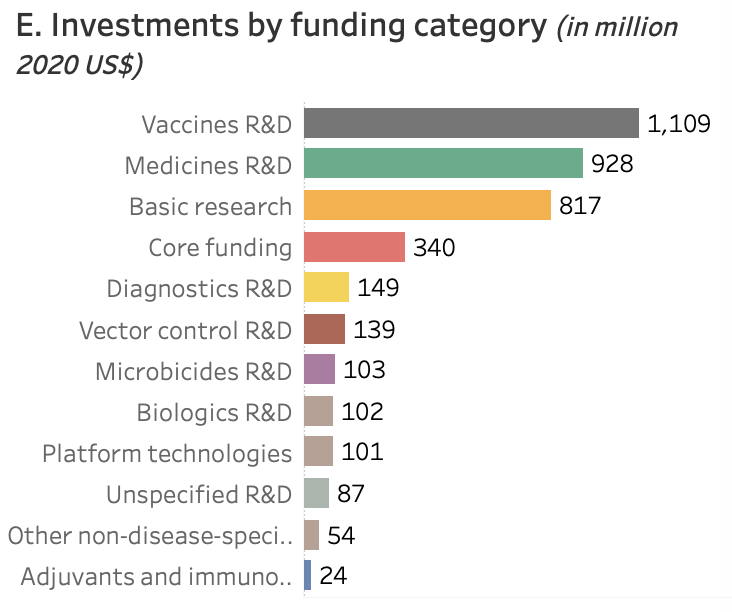 Source:  https://www.who.int/observatories/global-observatory-on-health-research-and-development/monitoring/
distribution-of-r-d-funding-flows-for-neglected-diseases-by-country-funder-recipient-organization
(in 2020)
Potential Forms of Government Funding
Examples of Forms of Funding for Pharmaceutical R&D
In-house 
Research
Prizes
Grants
Money
Money
Disbursement 
of Money
Priority Review Vouchers
Tax Relief
Honors
Examples of Forms of Funding for Pharmaceutical R&D
In-house 
Research
Prizes
Grants
Money
Money
Disbursement 
of Money
Priority Review Vouchers
Tax Relief
Honors
The current list of “Tropical Diseases”
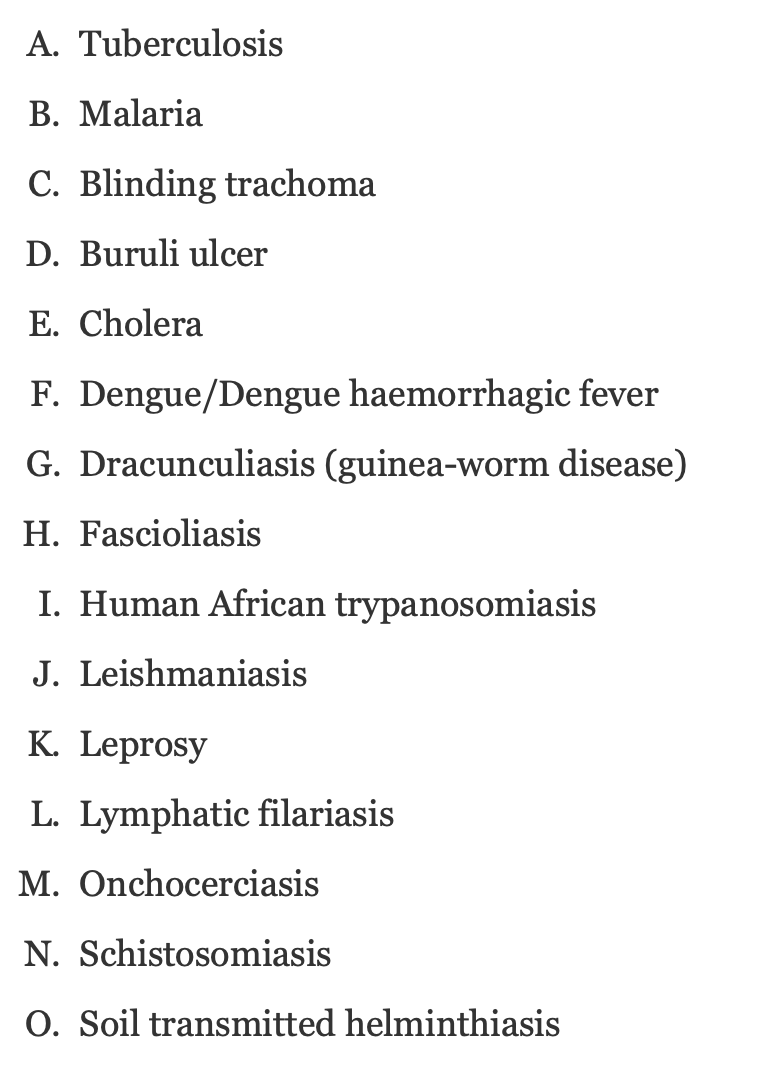 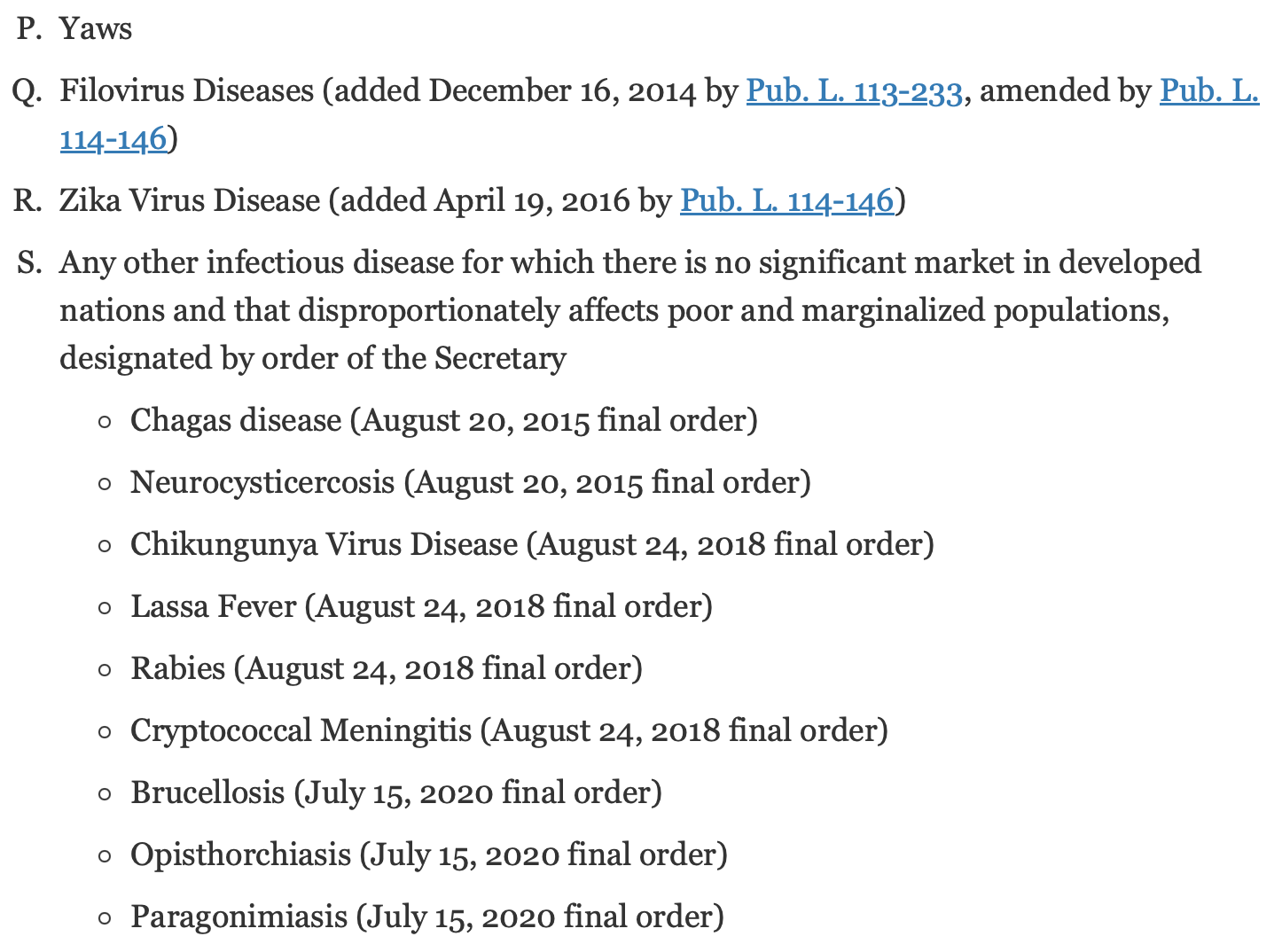 Source:  https://www.fda.gov/about-fda/center-drug-evaluation-and-research-cder/tropical-disease-priority-review-voucher-program
Comparing the Potential Forms
Comparing the Forms
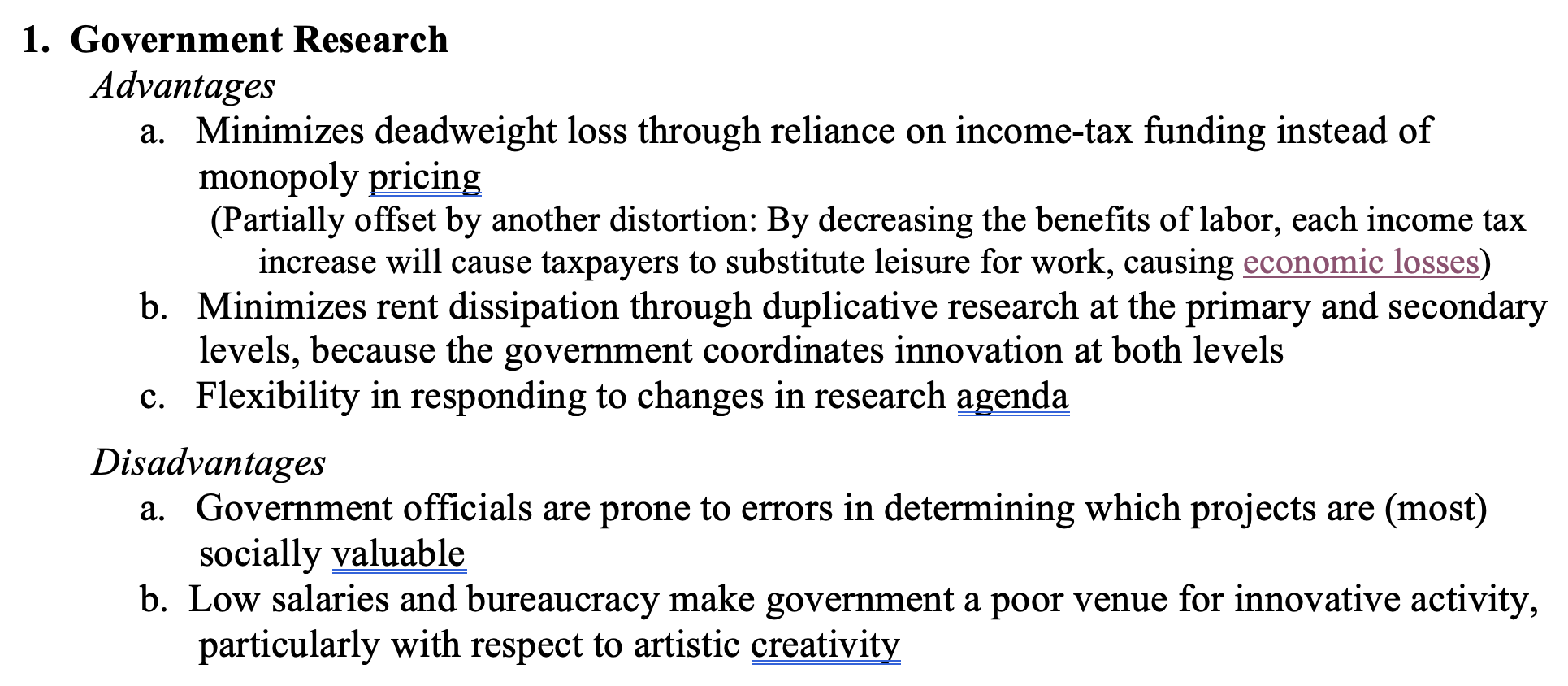 Comparing the Forms
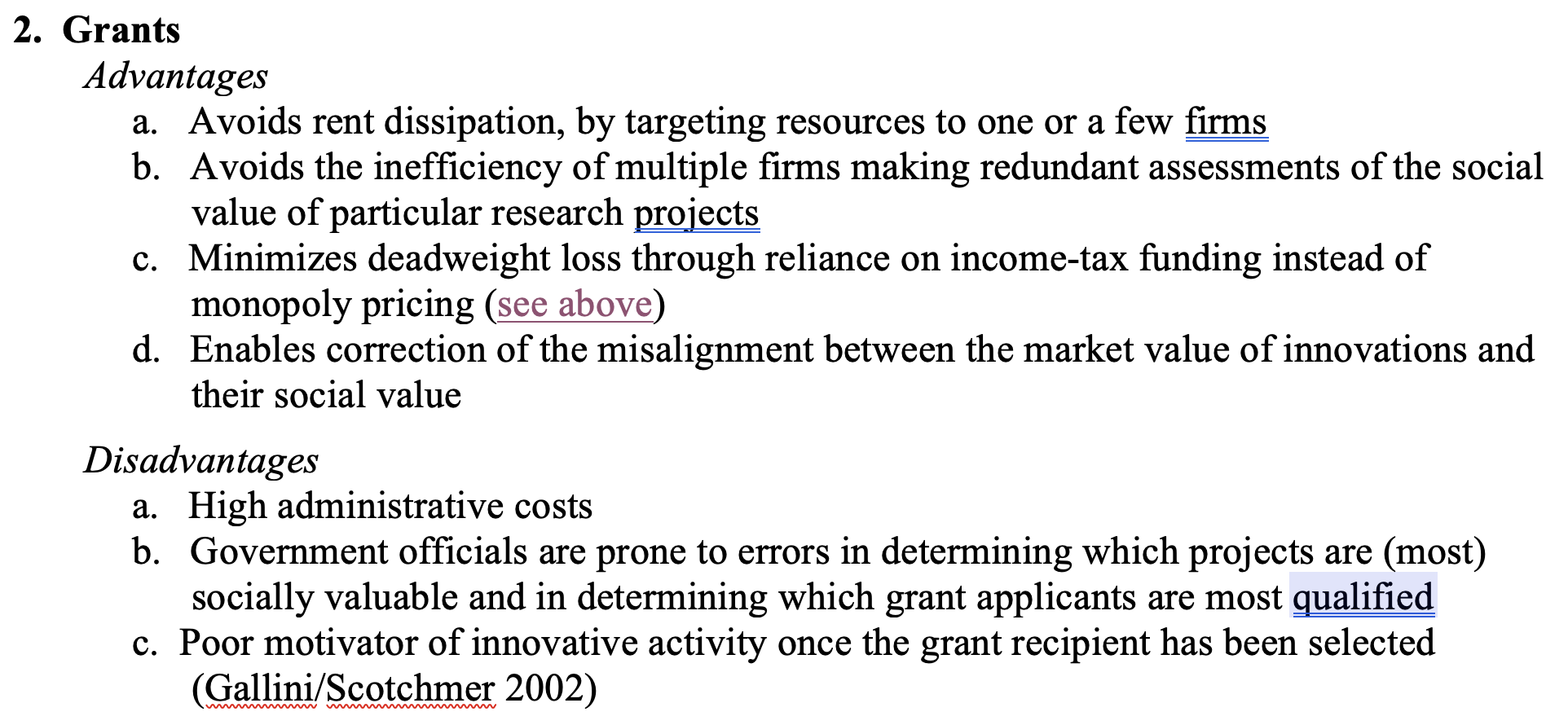 Comparing the Forms
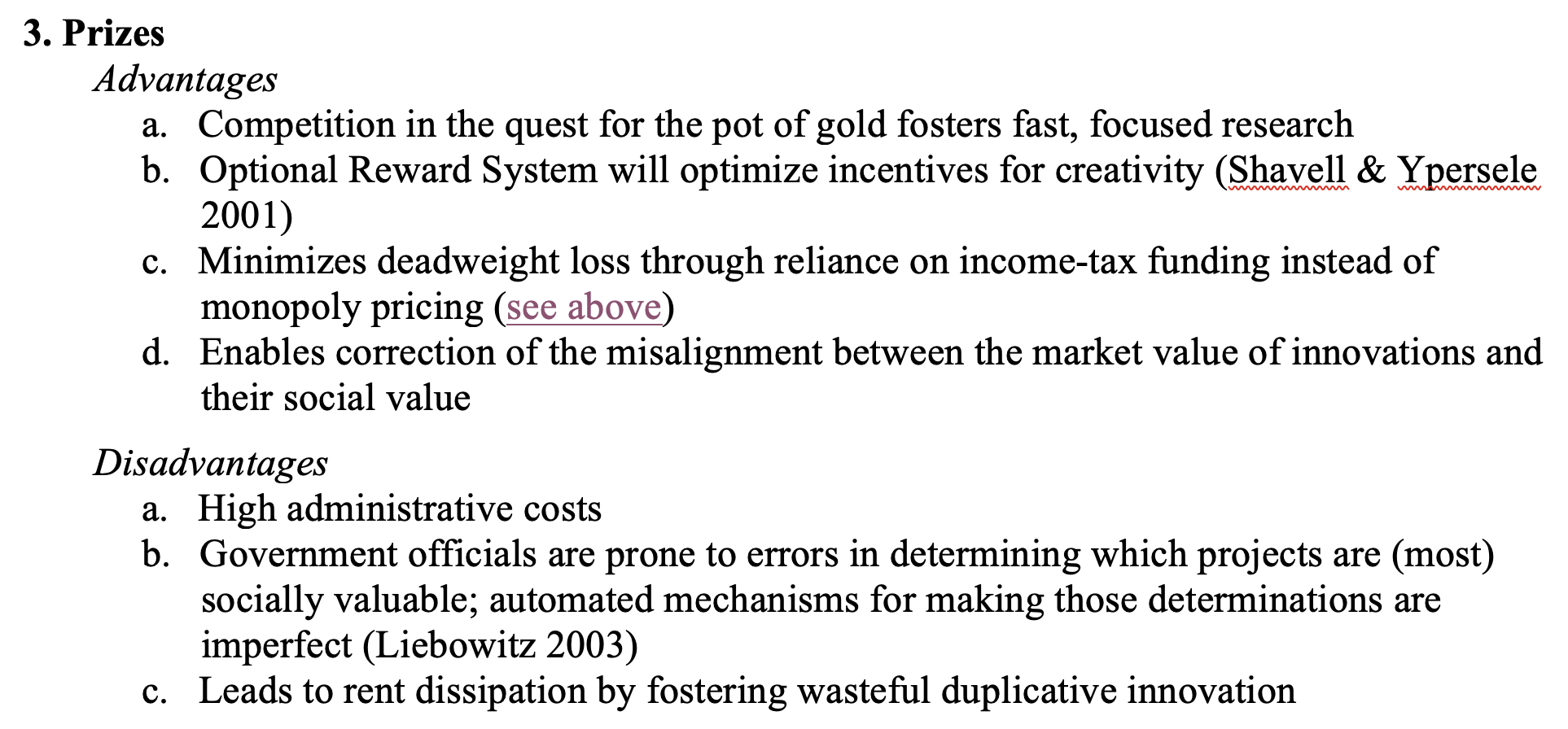 Conditional Funding?
Innovator
Government
Funding (grants; prizes; tax relief)
Innovator
Government
Funding (grants; prizes; tax relief)
IP
Innovator
Government
Funding (grants; prizes; tax relief)
IP
Innovator
license
Licensee
(manufacturer)
Government
Funding (grants; prizes; tax relief)
IP
Innovator
license
License
fees
Licensee
(manufacturer)
Government
Funding (grants; prizes; tax relief)
IP
Innovator
license
License
fees
Licensee
(manufacturer)
products
Intermediaries
Consumers (Patients)
Government
Funding (grants; prizes; tax relief)
IP
Innovator
license
License
fees
Licensee
(manufacturer)
products
Intermediaries
$
Consumers (Patients)
Government
Funding (grants; prizes; tax relief)
IP
Innovator
license
License
fees
Licensee
(manufacturer)
products
Government
Intermediaries
$
Consumers (Patients)
Government
Funding (grants; prizes; tax relief)
IP
Innovator
license
License
fees
Licensee
(manufacturer)
products
Government
Intermediaries
$
Consumers (Patients)
Government
Funding (grants; prizes; tax relief)
IP
Innovator
license
License
fees
Licensee
(manufacturer)
products
Intermediaries
$
Consumers (Patients)
Government
Funding (grants; prizes; tax relief)
IP
Innovator
information
license
Follow-on innovator
License
fees
Licensee
(manufacturer)
products
Intermediaries
$
Consumers (Patients)
Government
Funding (grants; prizes; tax relief)
IP
Innovator
information
license
Follow-on innovator
License
fees
Licensee
(manufacturer)
products
products
Intermediaries
Intermediaries
$
$
Consumers (Patients)
Consumers (Patients)
Government
Funding (grants; prizes; tax relief)
IP
Innovator
information
license
Follow-on innovator
License
fees
Licensee
(manufacturer)
vaccines, therapies, diagnostics
products
Intermediaries
Intermediaries
$
$
Consumers (Patients)
Consumers (Patients)
Government
Funding (grants; prizes; tax relief)
IP
Innovator
information
license
Follow-on innovator
License
fees
Licensee
(manufacturer)
vaccines, therapies, diagnostics
products
Dysfunctions during
Health emergencies
Include:
Intermediaries
Intermediaries
$
$
Consumers (Patients)
Consumers (Patients)
Government
Funding (grants; prizes; tax relief)
IP
Innovator
information
license
Follow-on innovator
License
fees
Licensee
(manufacturer)
vaccines, therapies, diagnostics
products
Dysfunctions during
Health emergencies
Include:
Intermediaries
Intermediaries
$
$
Consumers (Patients)
Consumers (Patients)
Government
Funding (grants; prizes; tax relief)
IP
Innovator
information
license
Follow-on innovator
License
fees
Licensee
(manufacturer)
vaccines, therapies, diagnostics
products
Dysfunctions during
Health emergencies
Include:
Intermediaries
Intermediaries
$
$
Consumers (Patients)
Consumers (Patients)
geographic
restrictions
Government
Funding (grants; prizes; tax relief)
IP
Innovator
information
license
Follow-on innovator
License
fees
Licensee
(manufacturer)
vaccines, therapies, diagnostics
products
Dysfunctions during
Health emergencies
Include:
Intermediaries
Intermediaries
$
$
Consumers (Patients)
Consumers (Patients)
geographic
restrictions
Government
Funding (grants; prizes; tax relief)
IP
Innovator
information
license
Follow-on innovator
License
fees
Licensee
(manufacturer)
vaccines, therapies, diagnostics
products
misalignment between products and threats
Dysfunctions during
Health emergencies
Include:
Intermediaries
Intermediaries
$
$
Consumers (Patients)
Consumers (Patients)
geographic
restrictions
Government
Funding (grants; prizes; tax relief)
IP
Innovator
information
license
Follow-on innovator
License
fees
Licensee
(manufacturer)
vaccines, therapies, diagnostics
products
Intermediaries
Intermediaries
$
$
Consumers (Patients)
Consumers (Patients)
Issue #1:  Should publicly funded 
private Innovators be permitted 
to acquire IP rights?
Government
Funding (grants; prizes; tax relief)
IP
Innovator
information
license
Follow-on innovator
License
fees
Licensee
(manufacturer)
vaccines, therapies, diagnostics
products
Intermediaries
Intermediaries
$
$
Consumers (Patients)
Consumers (Patients)
The Debate Over IP Rights on Publicly Funded Innovations
Justifications
Criticisms
Optimize commercialization of funded discoveries

Incentivize additional research by university scientists

Internalization theory (Hemel & Ouellette 2017)

Increase revenues of universities
Forces the public to “pay twice”
Strategic behavior by university TTOs undermines, not advances, goal of optimizing use of funded discoveries
Most of the licenses granted by universities to firms are non-exclusive 
Little evidence of impact of university royalty sharing policies on inventive activity by faculty – or faculty mobility
Deflects academic science from proper job:  basic science
At most, justifies patenting in other countries, not in US
Causes most universities to waste resources on TTOs
The Debate Over IP Rights on Publicly Funded Innovations
Justifications
Criticisms
Optimize commercialization of funded discoveries

Incentivize additional research by university scientists

Internalization theory (Hemel & Ouellette 2017)

Increase revenues of universities
Forces the public to “pay twice”
Strategic behavior by university TTOs undermines, not advances, goal of optimizing use of funded discoveries
Most of the licenses granted by universities to firms are non-exclusive 
Little evidence of impact of university royalty sharing policies on inventive activity by faculty – or faculty mobility
Deflects academic science from proper job:  basic science
At most, justifies patenting in other countries, not in US
Causes most universities to waste resources on TTOs
The Debate Over IP Rights on Publicly Funded Innovations
Justifications
Criticisms
Optimize commercialization of funded discoveries

Incentivize additional research by university scientists

Internalization theory (Hemel & Ouellette 2017)

Increase revenues of universities
Forces the public to “pay twice”
Strategic behavior by university TTOs undermines, not advances, goal of optimizing use of funded discoveries
Most of the licenses granted by universities to firms are non-exclusive 
Little evidence of impact of university royalty sharing policies on inventive activity by faculty – or faculty mobility
Deflects academic science from proper job:  basic science
At most, justifies patenting in other countries, not in US
Causes most universities to waste resources on TTOs
The Debate Over IP Rights on Publicly Funded Innovations
Justifications
Criticisms
Optimize commercialization of funded discoveries

Incentivize additional research by university scientists

Internalization theory (Hemel & Ouellette 2017)

Increase revenues of universities
Forces the public to “pay twice”
Strategic behavior by university TTOs undermines, not advances, goal of optimizing use of funded discoveries
Most of the licenses granted by universities to firms are non-exclusive 
Little evidence of impact of university royalty sharing policies on inventive activity by faculty – or faculty mobility
Deflects academic science from proper job:  basic science
At most, justifies patenting in other countries, not in US
Causes most universities to waste resources on TTOs
The Debate Over IP Rights on Publicly Funded Innovations
Justifications
Criticisms
Optimize commercialization of funded discoveries

Incentivize additional research by university scientists

Internalization theory (Hemel & Ouellette 2017)

Increase revenues of universities
Forces the public to “pay twice”
Strategic behavior by university TTOs undermines, not advances, goal of optimizing use of funded discoveries
Most of the licenses granted by universities to firms are non-exclusive 
Little evidence of impact of university royalty sharing policies on inventive activity by faculty – or faculty mobility
Deflects academic science from proper job:  basic science
At most, justifies patenting in other countries, not in US
Causes most universities to waste resources on TTOs
The Debate Over IP Rights on Publicly Funded Innovations
Justifications
Criticisms
Optimize commercialization of funded discoveries

Incentivize additional research by university scientists

Internalization theory (Hemel & Ouellette 2017)

Increase revenues of universities
Forces the public to “pay twice”
Strategic behavior by university TTOs undermines, not advances, goal of optimizing use of funded discoveries
Most of the licenses granted by universities to firms are non-exclusive 
Little evidence of impact of university royalty sharing policies on inventive activity by faculty – or faculty mobility
Deflects academic science from proper job:  basic science
At most, justifies patenting in other countries, not in US
Causes most universities to waste resources on TTOs
The Debate Over IP Rights on Publicly Funded Innovations
Justifications
Criticisms
Optimize commercialization of funded discoveries

Incentivize additional research by university scientists

Internalization theory (Hemel & Ouellette 2017)

Increase revenues of universities
Forces the public to “pay twice”
Strategic behavior by university TTOs undermines, not advances, goal of optimizing use of funded discoveries
Most of the licenses granted by universities to firms are non-exclusive 
Little evidence of impact of university royalty sharing policies on inventive activity by faculty – or faculty mobility
Deflects academic science from proper job:  basic science
At most, justifies patenting in other countries, not domestic patenting
Causes most universities to waste resources on TTOs
The Debate Over IP Rights on Publicly Funded Innovations
Justifications
Criticisms
Optimize commercialization of funded discoveries

Incentivize additional research by university scientists

Internalization theory (Hemel & Ouellette 2017)

Increase revenues of universities
Forces the public to “pay twice”
Strategic behavior by university TTOs undermines, not advances, goal of optimizing use of funded discoveries
Most of the licenses granted by universities to firms are non-exclusive 
Little evidence of impact of university royalty sharing policies on inventive activity by faculty – or faculty mobility
Deflects academic science from proper job:  basic science
At most, justifies patenting in other countries, not domestic patenting
Causes most universities to waste resources on TTOs
Issue #1:  Should publicly funded 
private Innovators be permitted 
to acquire IP rights?
Government
Funding (grants; prizes; tax relief)
IP
Innovator
information
license
Follow-on innovator
License
fees
Licensee
(manufacturer)
vaccines, therapies, diagnostics
products
Intermediaries
Intermediaries
$
$
Consumers (Patients)
Consumers (Patients)
Issue #2:  Should dysfunctions
associated with exercise of those
rights be curbed through 
conditions on the funding?
Government
Funding (grants; prizes; tax relief)
IP
Innovator
information
license
Follow-on innovator
License
fees
Licensee
(manufacturer)
vaccines, therapies, diagnostics
products
Intermediaries
Intermediaries
$
$
Consumers (Patients)
Consumers (Patients)
Issue #2:  Should dysfunctions
associated with exercise of those
rights be curbed through 
conditions on the funding?
Government
Funding (grants; prizes; tax relief)
1. “shop right”
IP
Innovator
information
license
Follow-on innovator
License
fees
Licensee
(manufacturer)
vaccines, therapies, diagnostics
products
Intermediaries
Intermediaries
$
$
Consumers (Patients)
Consumers (Patients)
Issue #2:  Should dysfunctions
associated with exercise of those
rights be curbed through 
conditions on the funding?
Government
Funding (grants; prizes; tax relief)
1. “shop right”
IP
Innovator
information
license
Follow-on innovator
License
fees
Licensee
(manufacturer)
2. Duty to make products available at affordable prices --
a. within LMICs,
b. within the nation, or
c. globally
vaccines, therapies, diagnostics
products
Intermediaries
Intermediaries
$
$
Consumers (Patients)
Consumers (Patients)
Issue #2:  Should dysfunctions
associated with exercise of those
rights be curbed through 
conditions on the funding?
Government
Funding (grants; prizes; tax relief)
1. “shop right”
IP
Innovator
information
license
Follow-on innovator
License
fees
Licensee
(manufacturer)
2. Duty to make products available at affordable prices --
a. within LMICs,
b. within the nation, or
c. globally
vaccines, therapies, diagnostics
products
Intermediaries
Intermediaries
$
$
Consumers (Patients)
Consumers (Patients)
Issue #2:  Should dysfunctions
associated with exercise of those
rights be curbed through 
conditions on the funding?
Government
Funding (grants; prizes; tax relief)
1. “shop right”
IP
Innovator
information
3. “March-in Rights”
license
Follow-on innovator
License
fees
Licensee
(manufacturer)
2. Duty to make products available at affordable prices --
a. within LMICs,
b. within the nation, or
c. globally
vaccines, therapies, diagnostics
products
Intermediaries
Intermediaries
$
$
Consumers (Patients)
Consumers (Patients)
Issue #2:  Should dysfunctions
associated with exercise of those
rights be curbed through 
conditions on the funding?
Government
Funding (grants; prizes; tax relief)
1. “shop right”
IP
Innovator
information
3. “March-in Rights”
license
Follow-on innovator
license
License
fees
Licensee
(manufacturer)
Licensee
(manufacturer)
2. Duty to make products available at affordable prices --
a. within LMICs,
b. within the nation, or
c. globally
vaccines, therapies, diagnostics
products
Intermediaries
Intermediaries
$
$
Consumers (Patients)
Consumers (Patients)
Issue #2:  Should dysfunctions
associated with exercise of those
rights be curbed through 
conditions on the funding?
Government
Funding (grants; prizes; tax relief)
1. “shop right”
IP
Innovator
information
3. “March-in Rights”
license
Follow-on innovator
license
License
fees
Licensee
(manufacturer)
Licensee
(manufacturer)
2. Duty to make products available at affordable prices --
a. within LMICs,
b. within the nation, or
c. globally
vaccines, therapies, diagnostics
products
products
Intermediaries
Intermediaries
Intermediaries
$
$
$
Consumers (Patients)
Consumers (Patients)
Consumers (Patients)
Issue #2:  Should dysfunctions
associated with exercise of those
rights be curbed through 
conditions on the funding?
Government
Funding (grants; prizes; tax relief)
1. “shop right”
IP
Innovator
4. Duty to increase flow of information
--research data; failed projects;
--fruits of clinical trials;
information
3. “March-in Rights”
license
Follow-on innovator
license
License
fees
Licensee
(manufacturer)
Licensee
(manufacturer)
2. Duty to make products available at affordable prices --
a. within LMICs,
b. within the nation, or
c. globally
vaccines, therapies, diagnostics
products
products
Intermediaries
Intermediaries
Intermediaries
$
$
$
Consumers (Patients)
Consumers (Patients)
Consumers (Patients)
Issue #3:  If so, how should such
conditions be implemented?
Government
Funding (grants; prizes; tax relief)
1. “shop right”
IP
Innovator
4. Duty to increase flow of information
--research data; failed projects;
--fruits of clinical trials;
information
3. “March-in Rights”
license
Follow-on innovator
license
License
fees
Licensee
(manufacturer)
Licensee
(manufacturer)
2. Duty to make products available at affordable prices --
a. within LMICs,
b. within the nation, or
c. globally
vaccines, therapies, diagnostics
products
products
Intermediaries
Intermediaries
Intermediaries
$
$
$
Consumers (Patients)
Consumers (Patients)
Consumers (Patients)
Implementation Options (Prospective)
Conditions mandatory in all grants (typically imposed through legislation or administrative rule-making)
Default conditions
Conditions inserted in individual grants
Implementation Options (Prospective)
Conditions mandatory in all grants (typically imposed through legislation or administrative rule-making)
Default conditions
Conditions inserted in individual grants
Issue #3:  If so, how should such
conditions be implemented?
Government
Funding (grants; prizes; tax relief)
1. “shop right”
IP
Innovator
4. Duty to increase flow of information
--research data; failed projects;
--fruits of clinical trials;
information
3. “March-in Rights”
license
Follow-on innovator
license
License
fees
Licensee
(manufacturer)
Licensee
(manufacturer)
2. Duty to make products available at affordable prices --
a. within LMICs,
b. within the nation, or
c. globally
vaccines, therapies, diagnostics
products
products
Intermediaries
Intermediaries
Intermediaries
$
$
$
Consumers (Patients)
Consumers (Patients)
Consumers (Patients)
Issue #4:  Are there other ways
of efficiently increasing the 
social benefits of publicly funded
Innovation?
Government
Funding (grants; prizes; tax relief)
1. “shop right”
IP
Innovator
4. Duty to increase flow of information
--research data; failed projects;
--fruits of clinical trials;
information
3. “March-in Rights”
license
Follow-on innovator
license
License
fees
Licensee
(manufacturer)
Licensee
(manufacturer)
2. Duty to make products available at affordable prices --
a. within LMICs,
b. within the nation, or
c. globally
vaccines, therapies, diagnostics
products
products
Intermediaries
Intermediaries
Intermediaries
$
$
$
Consumers (Patients)
Consumers (Patients)
Consumers (Patients)
Summary
Should publicly funded private Innovators be permitted to acquire IP rights?
If so, should the dysfunctions associated with exercise of those rights be curbed through conditions on the funding?
If so, how should such conditions be implemented?
Are there other ways of efficiently increasing the social benefits of publicly funded innovation in the context of health emergencies?
Breakthrough Drugs
Drugs aimed at Neglected Infectious Diseases
Vaccines
Funding for Research on Neglected Diseases
Source:  https://www.who.int/observatories/global-observatory-on-health-research-and-development/monitoring/
distribution-of-r-d-funding-flows-for-neglected-diseases-by-country-funder-recipient-organization
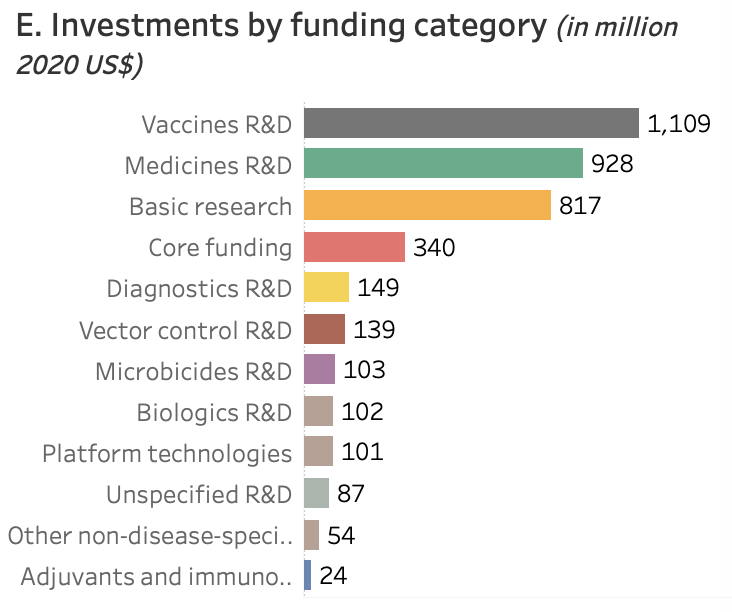 (in 2020)
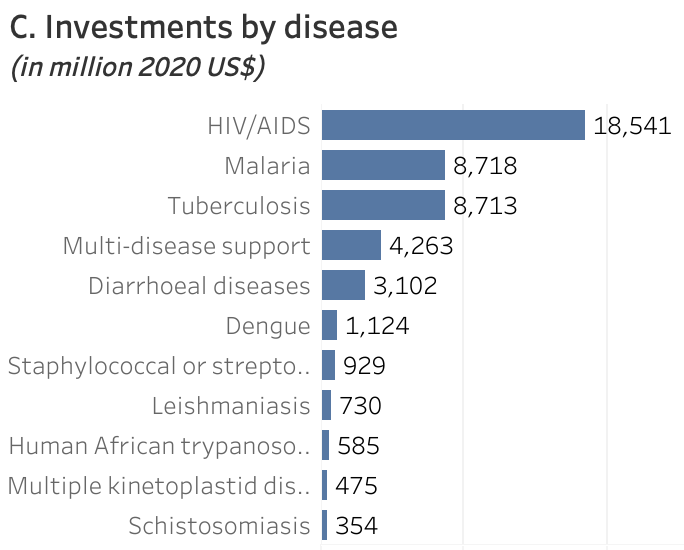 (Totals for 2007-2020)
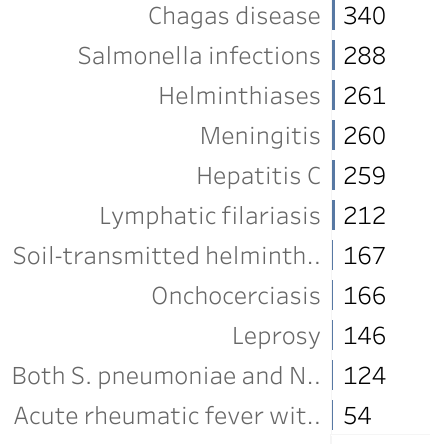 Source:  https://www.who.int/observatories/global-observatory-on-health-research-and-development/monitoring/
distribution-of-r-d-funding-flows-for-neglected-diseases-by-country-funder-recipient-organization
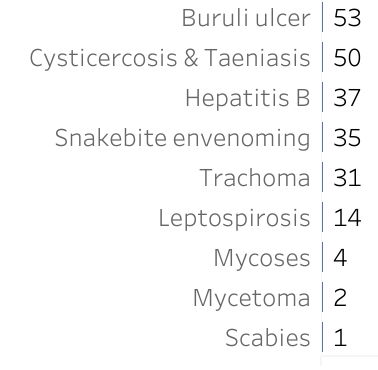 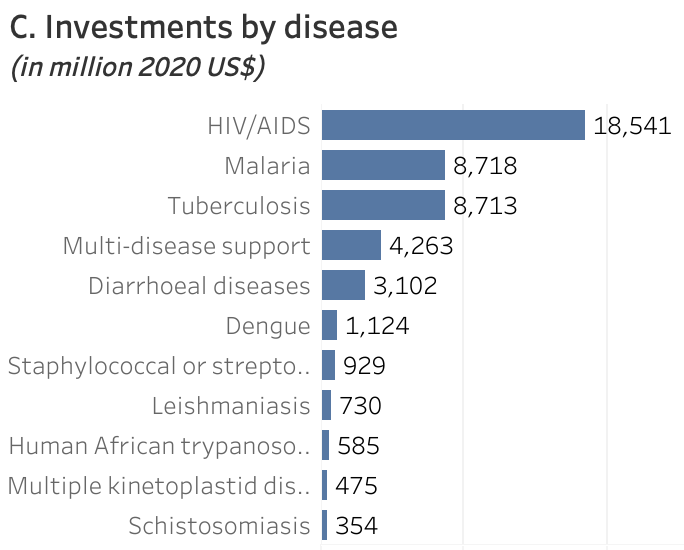 (Totals for 2007-2020)
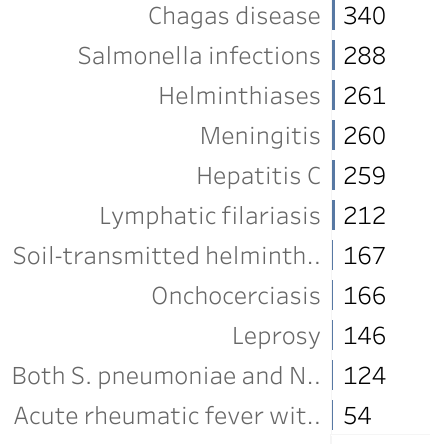 Source:  https://www.who.int/observatories/global-observatory-on-health-research-and-development/monitoring/
distribution-of-r-d-funding-flows-for-neglected-diseases-by-country-funder-recipient-organization
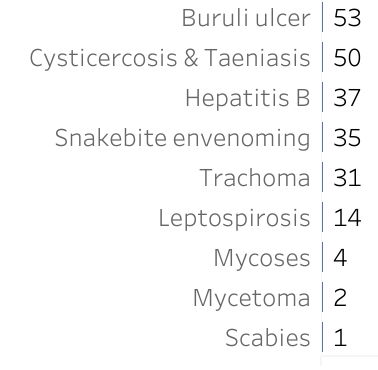 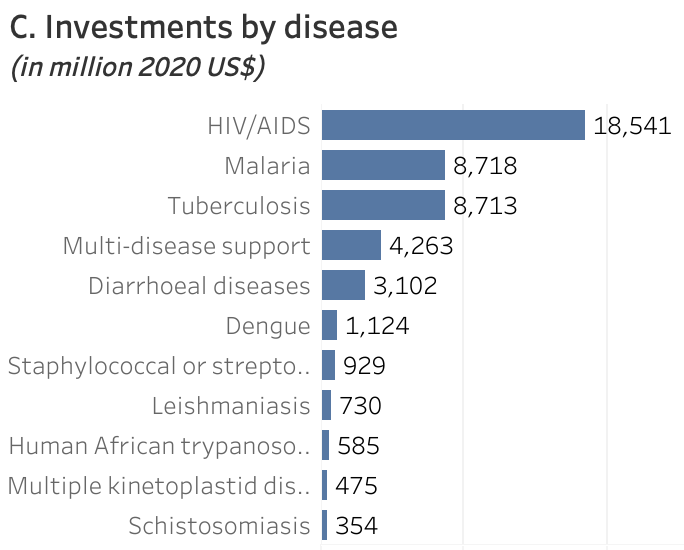 (Totals for 2007-2020)
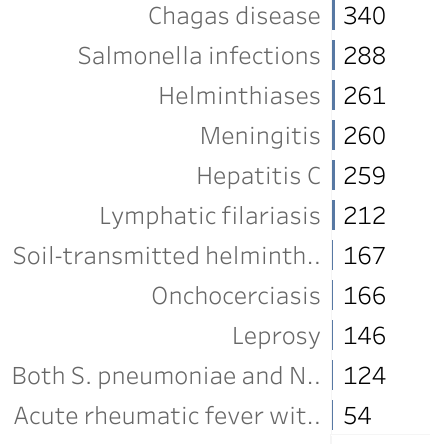 Source:  https://www.who.int/observatories/global-observatory-on-health-research-and-development/monitoring/
distribution-of-r-d-funding-flows-for-neglected-diseases-by-country-funder-recipient-organization
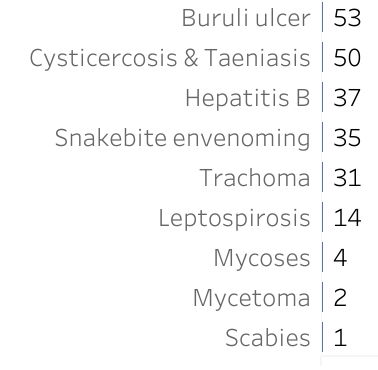 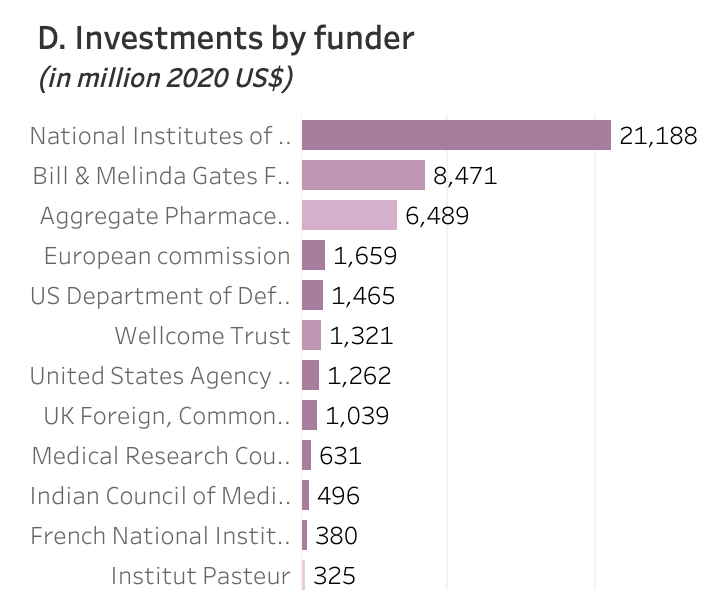 (Totals for 2007-2020)
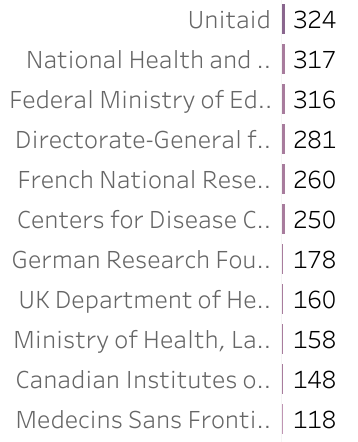 Source:  https://www.who.int/observatories/global-observatory-on-health-research-and-development/monitoring/
distribution-of-r-d-funding-flows-for-neglected-diseases-by-country-funder-recipient-organization
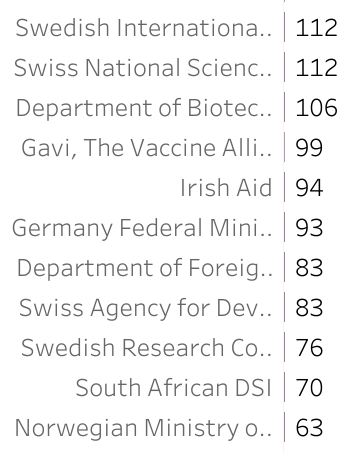 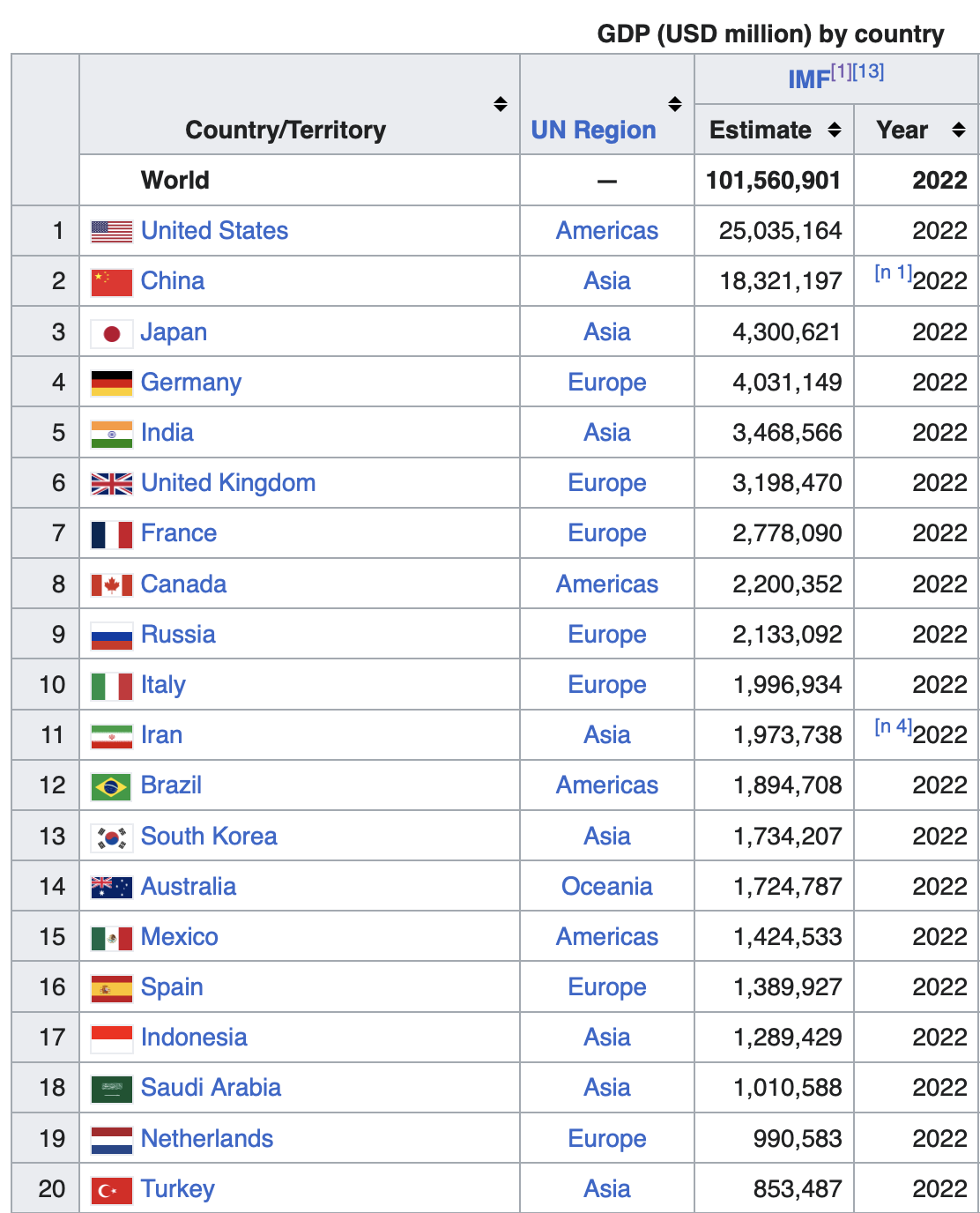 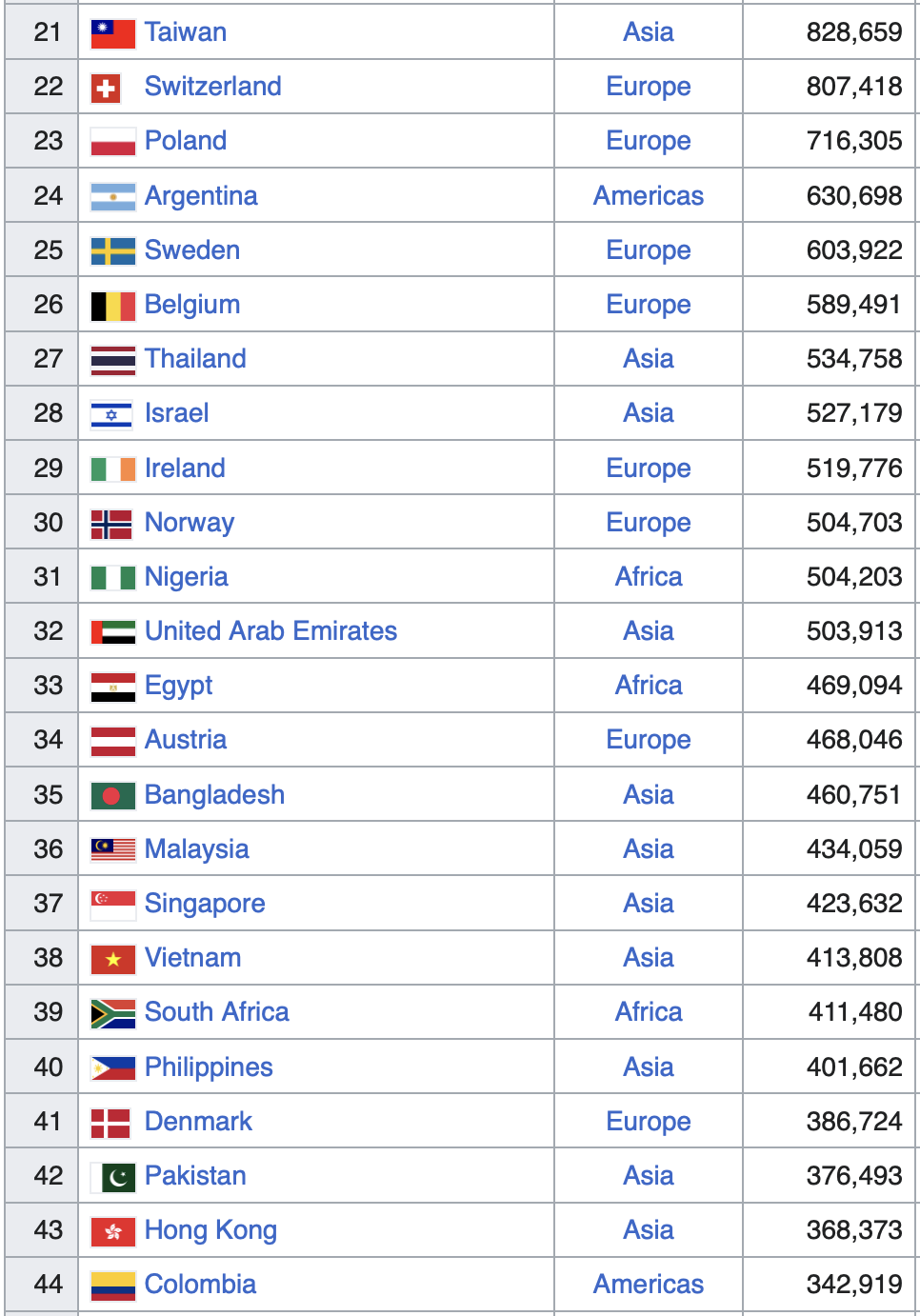 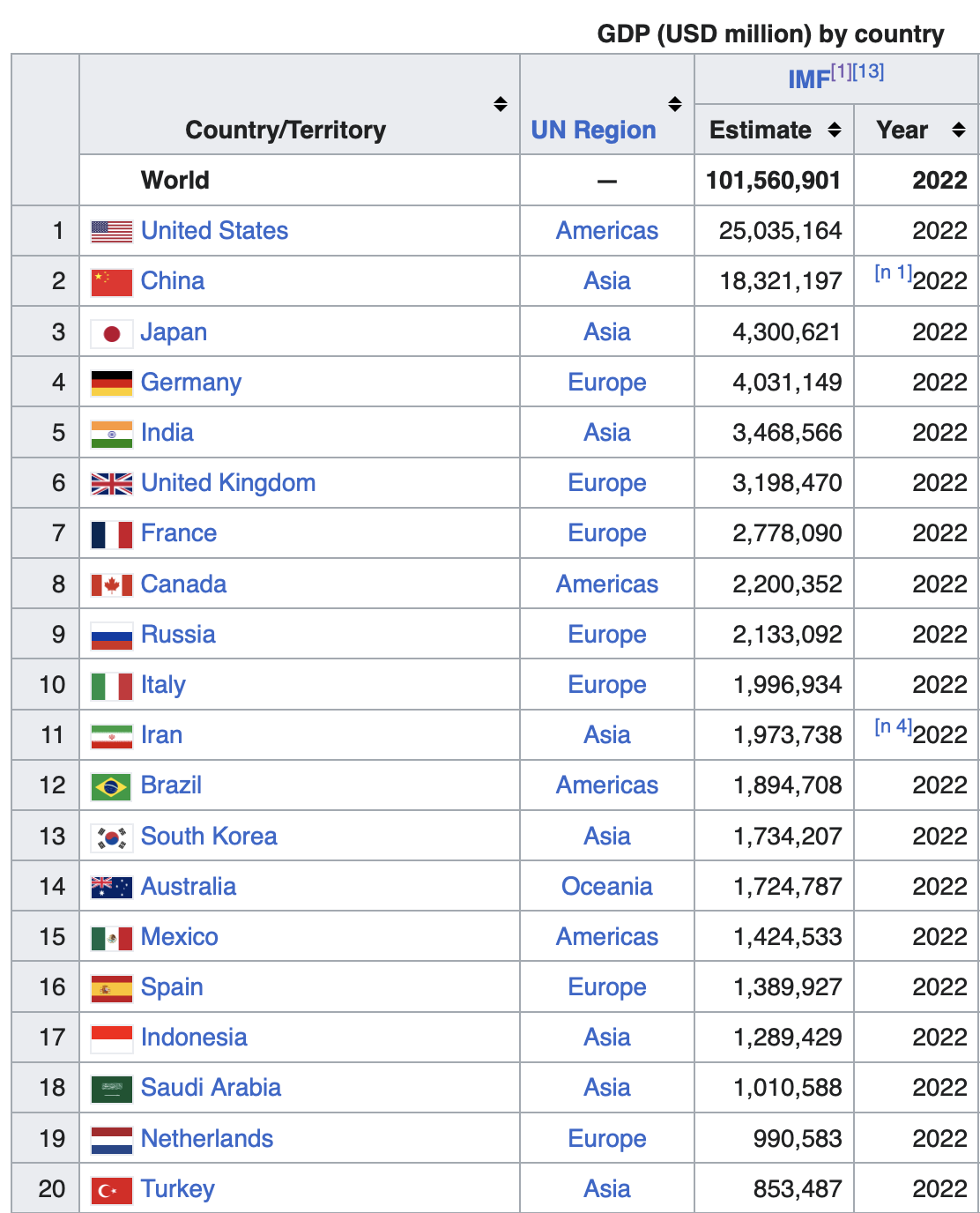 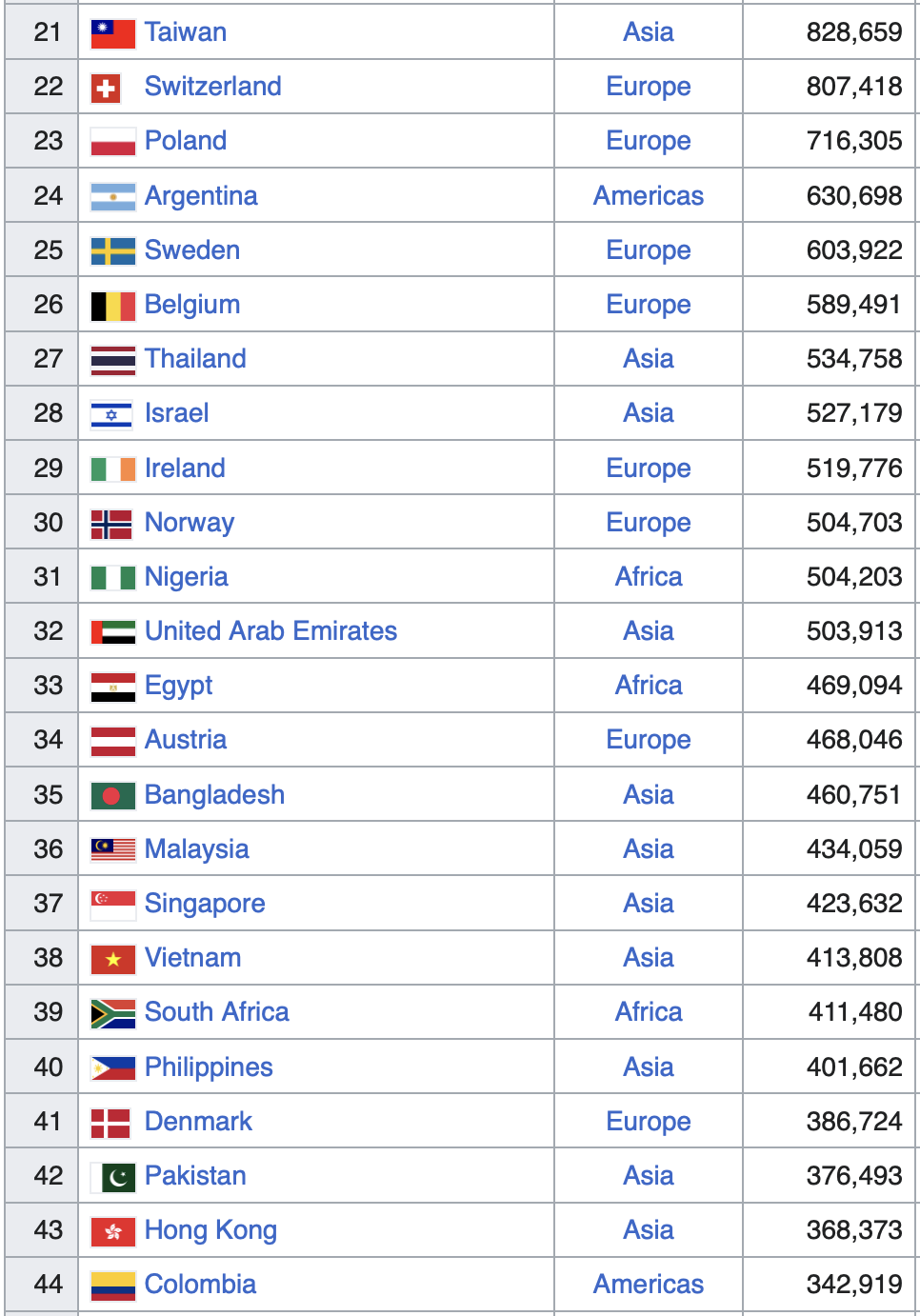 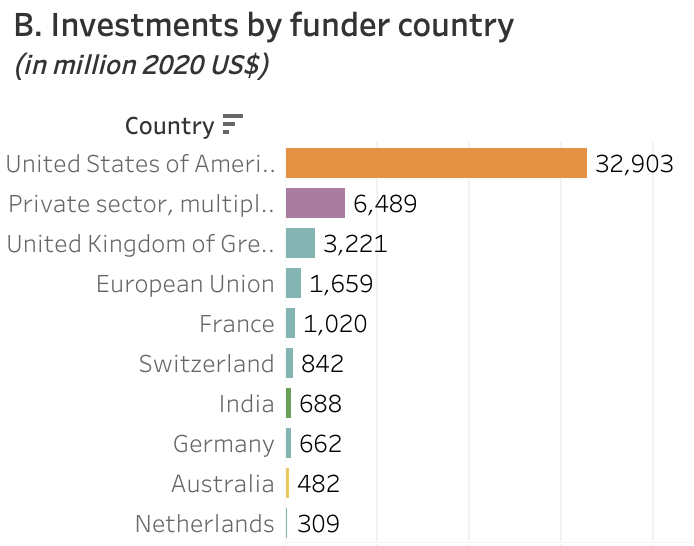 Funding for Research on Neglected Diseases
(Totals for 2007-2020)
Source:  https://www.who.int/observatories/global-observatory-on-health-research-and-development/monitoring/
distribution-of-r-d-funding-flows-for-neglected-diseases-by-country-funder-recipient-organization
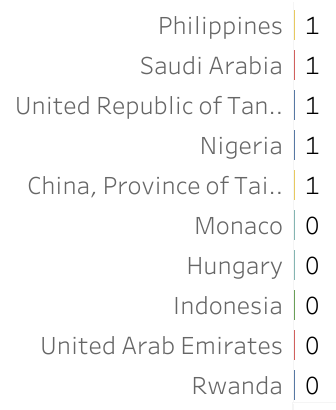 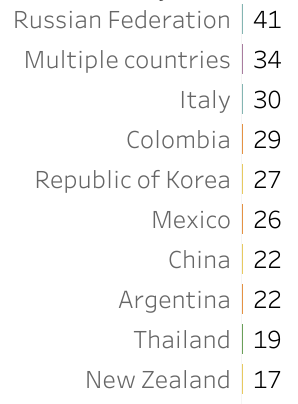 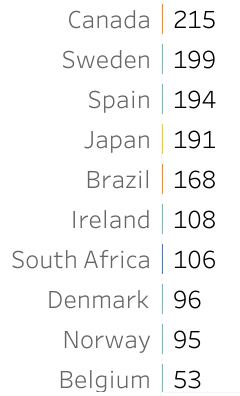 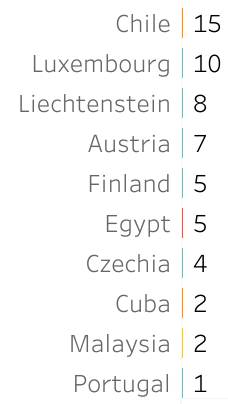 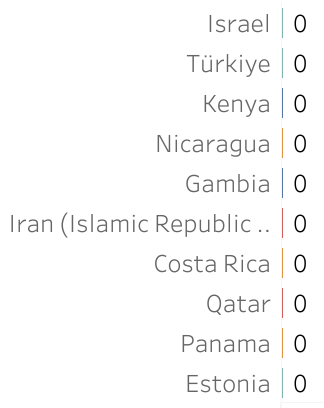 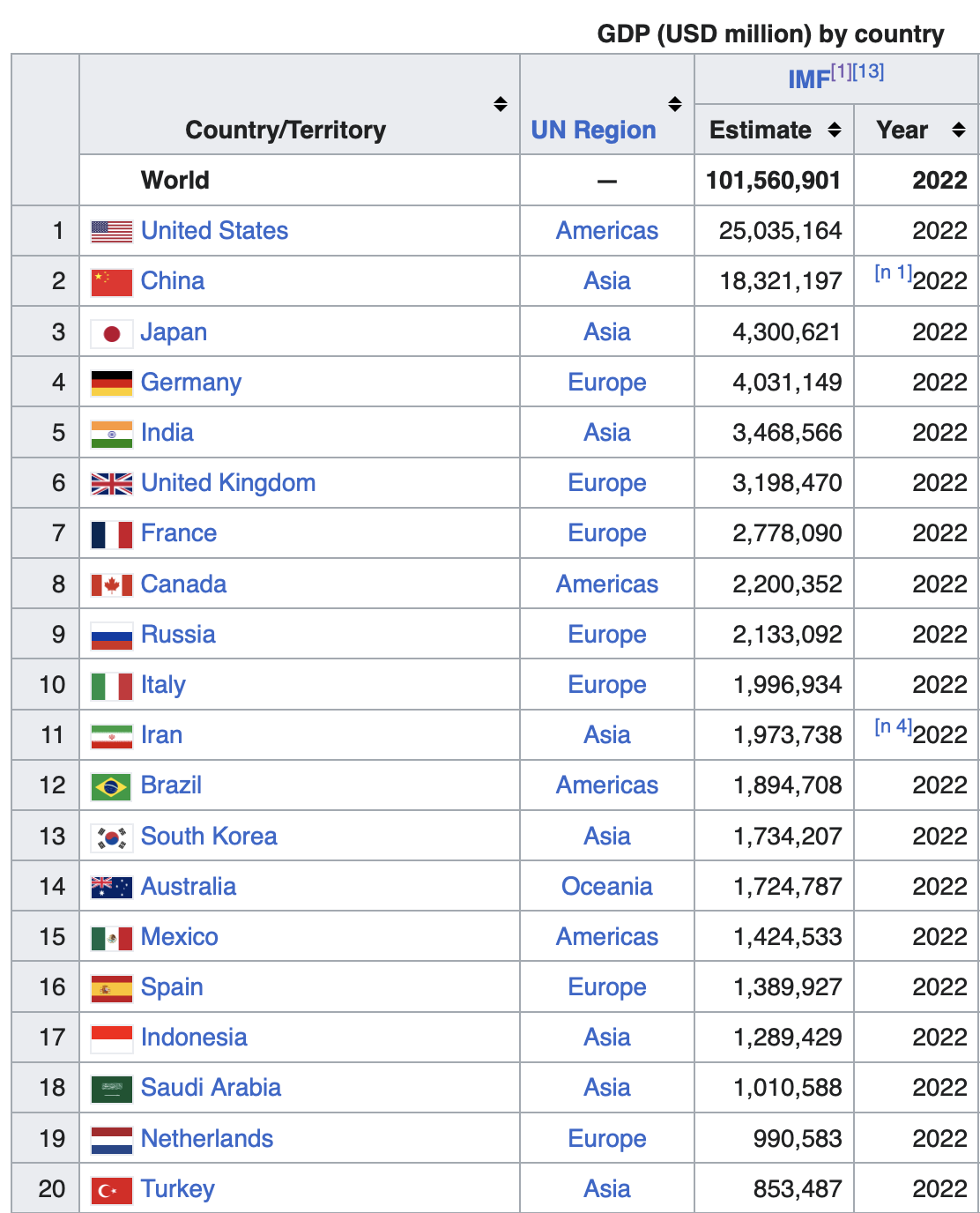 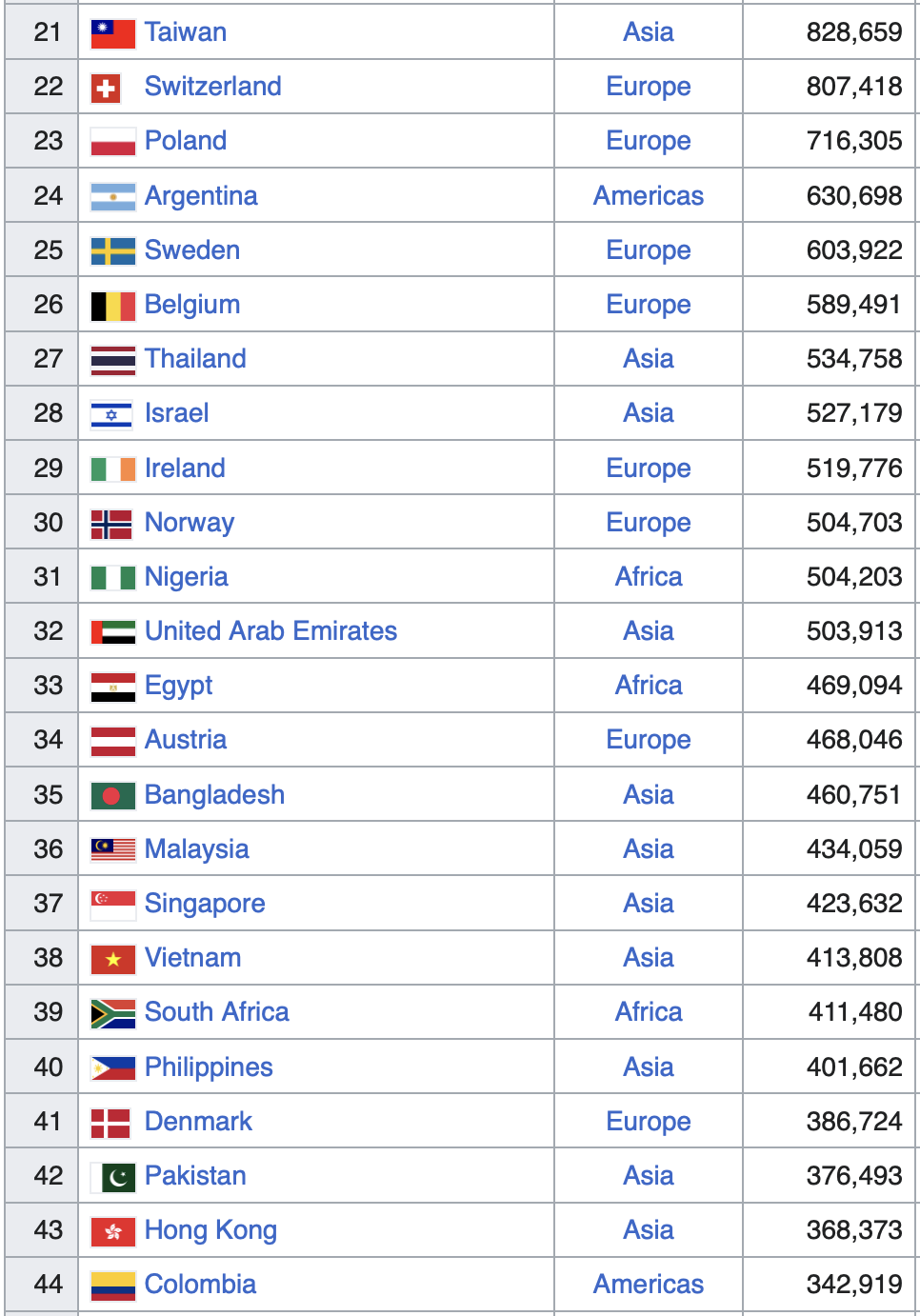 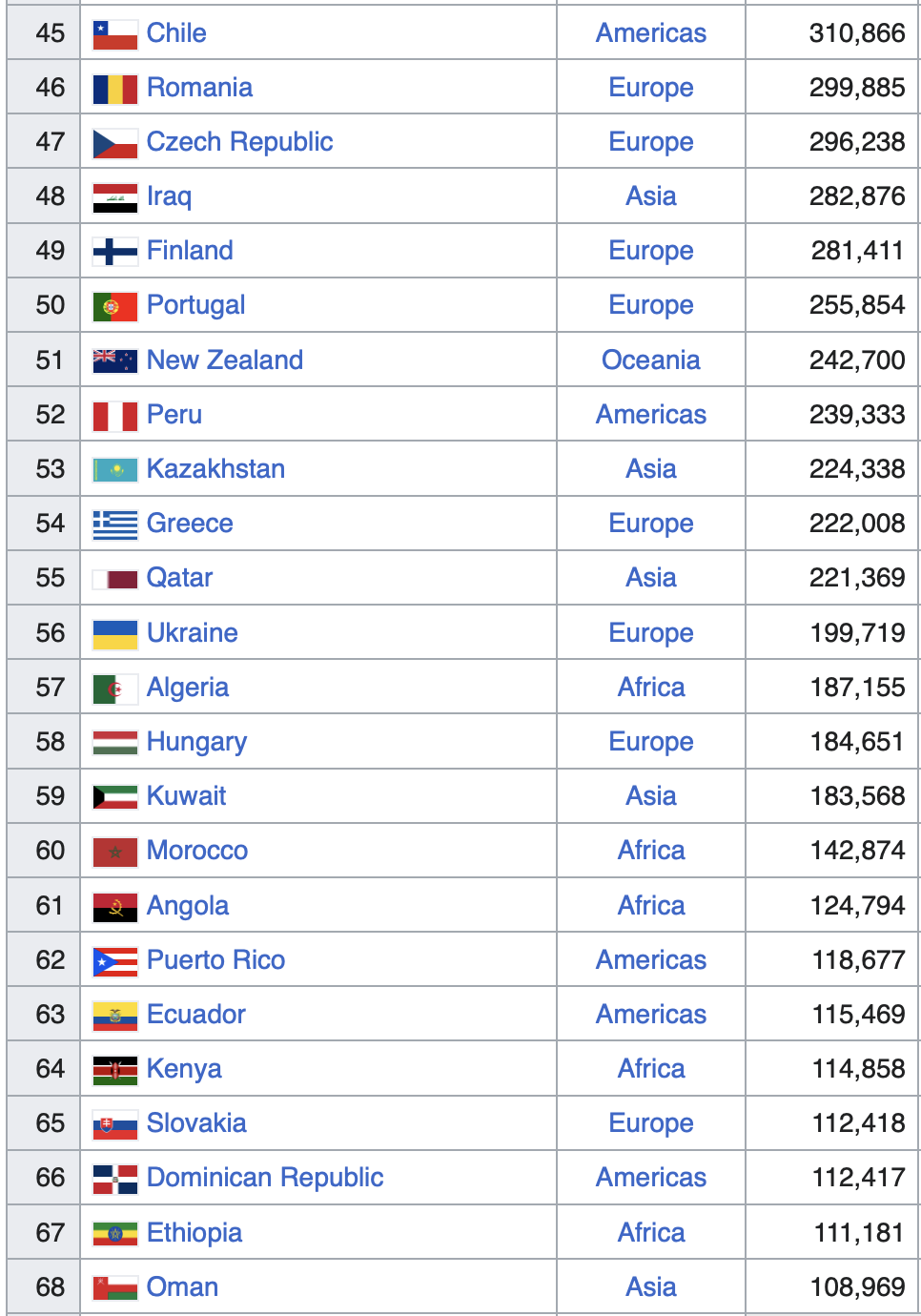 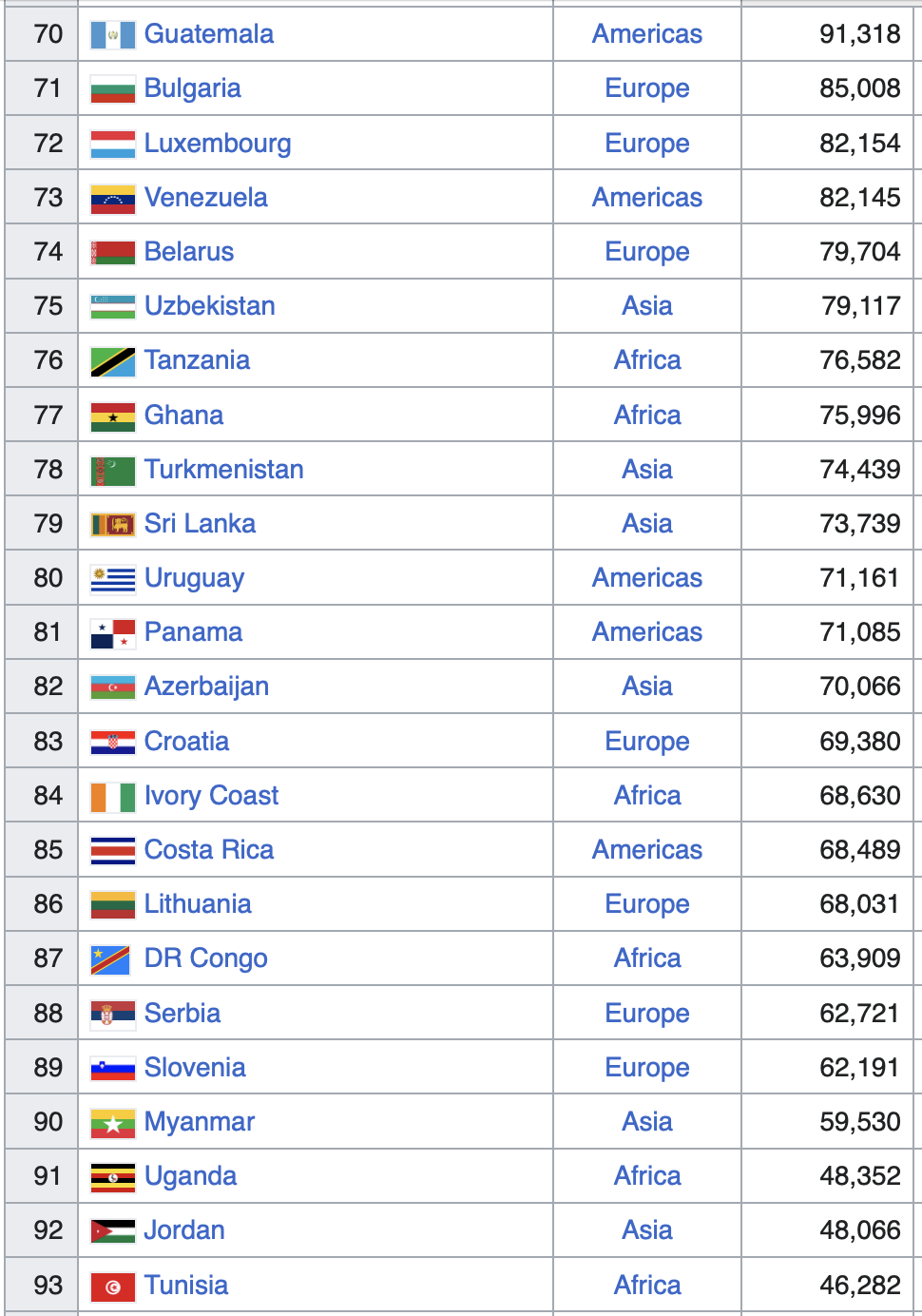 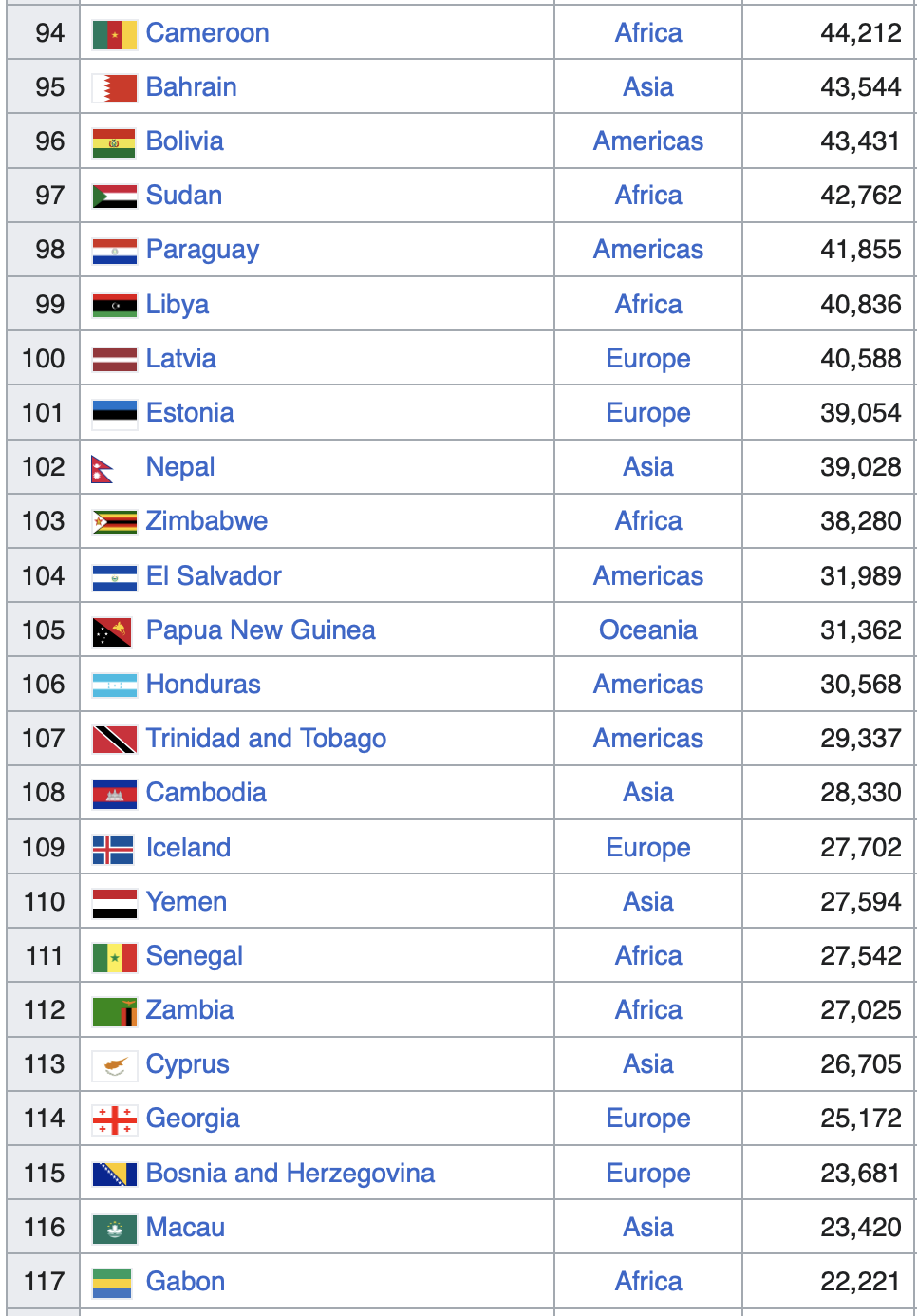 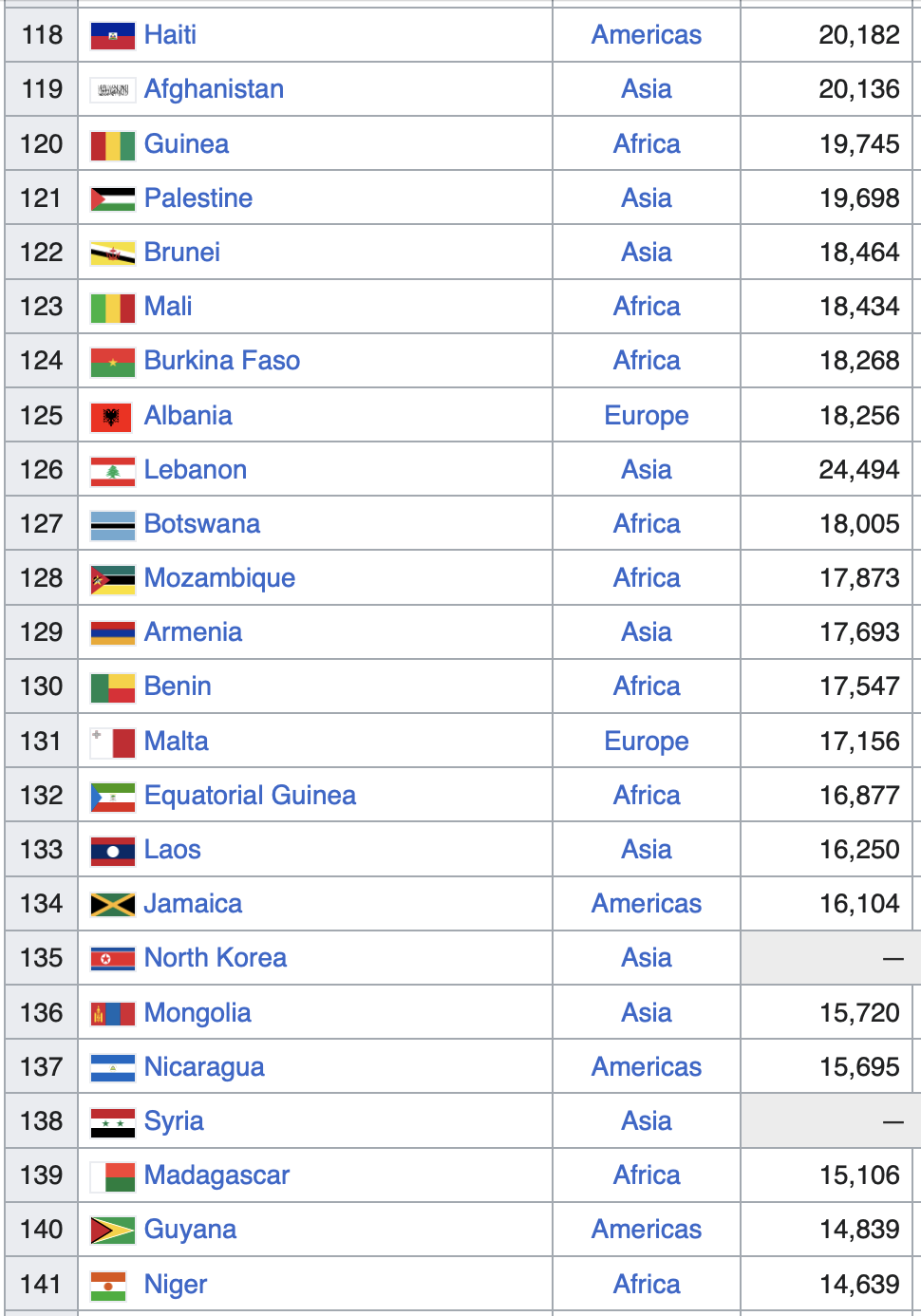 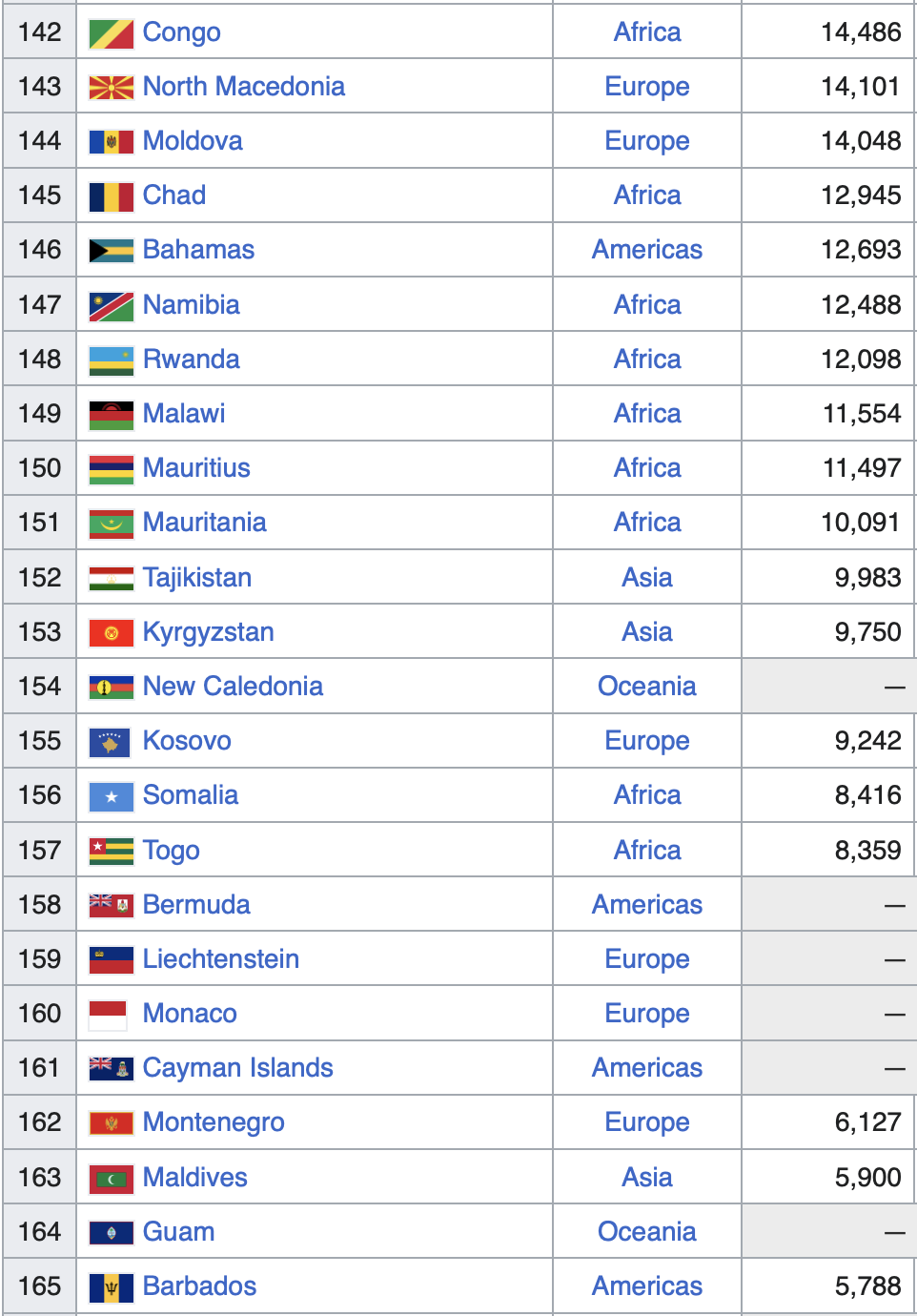 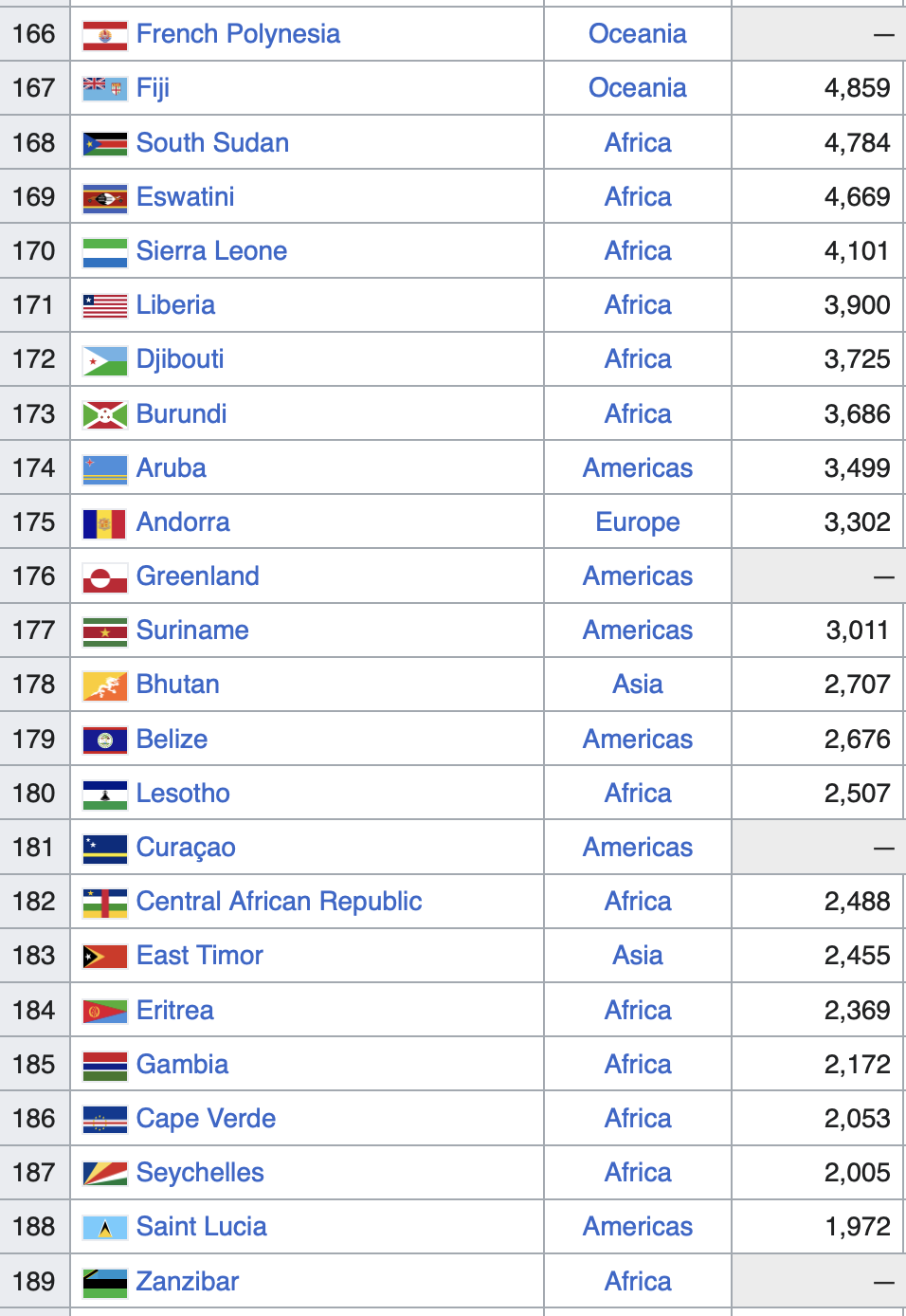 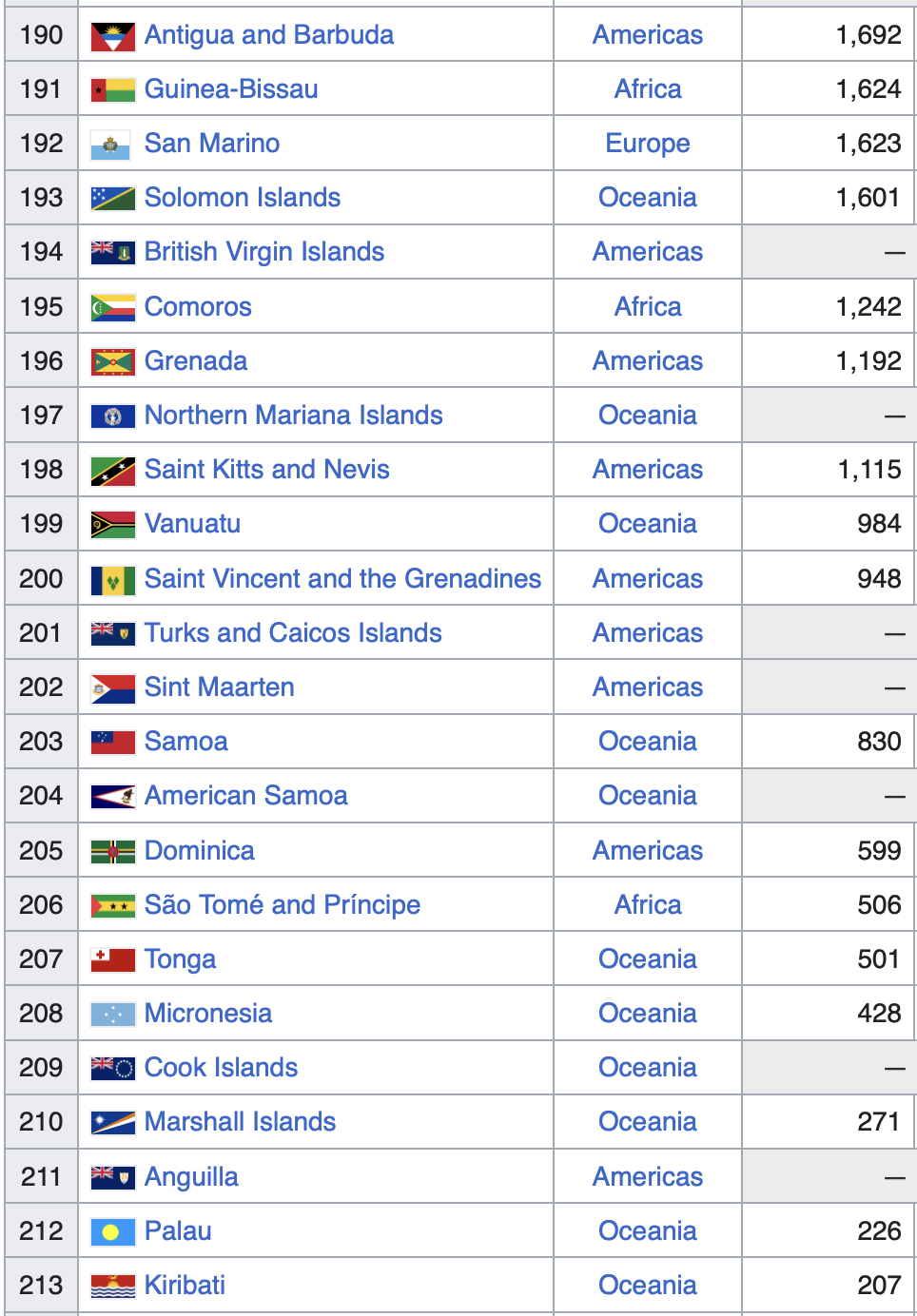 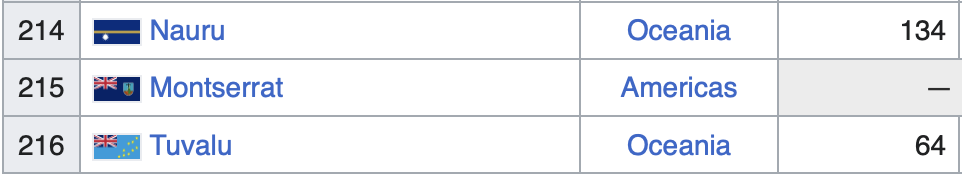 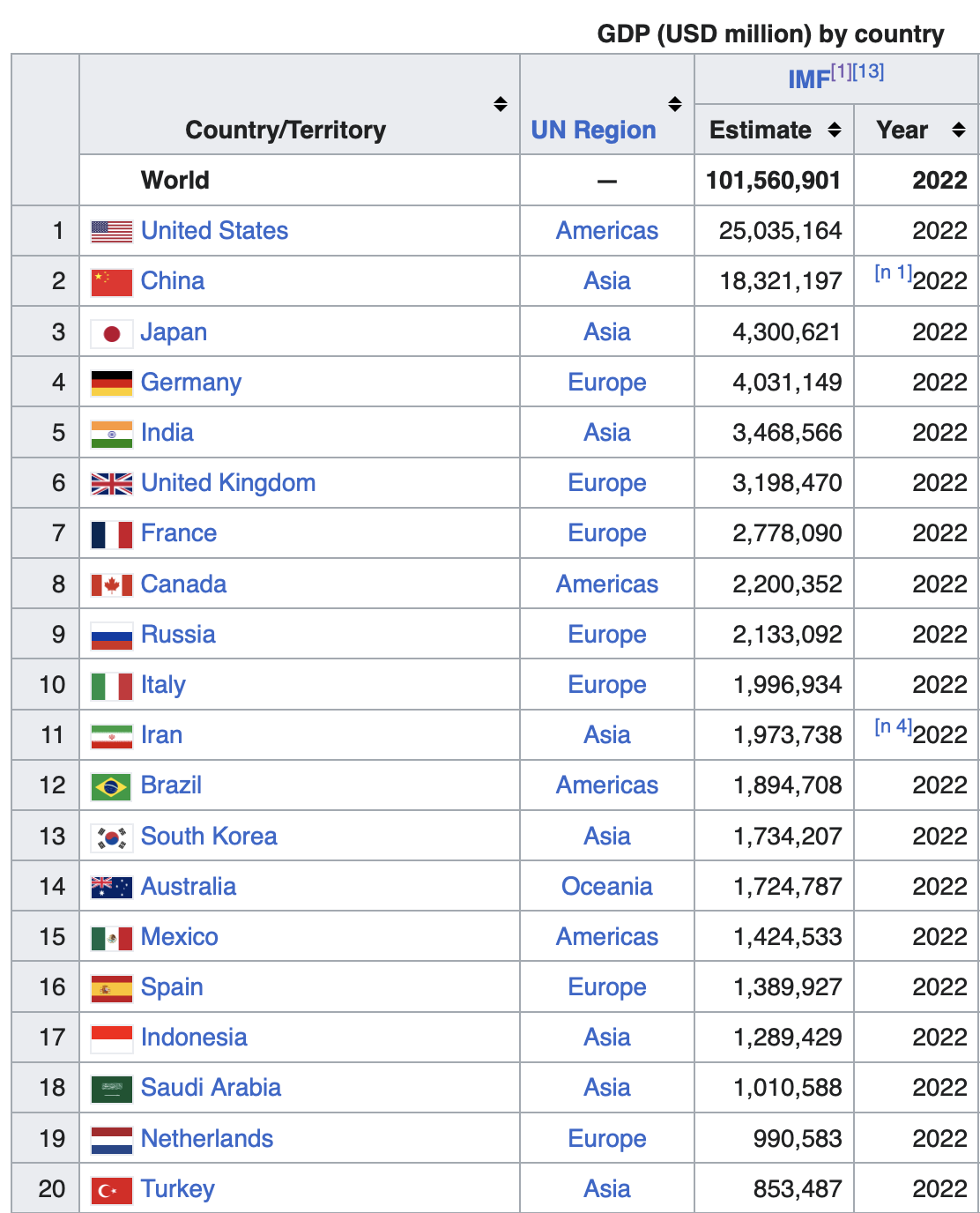 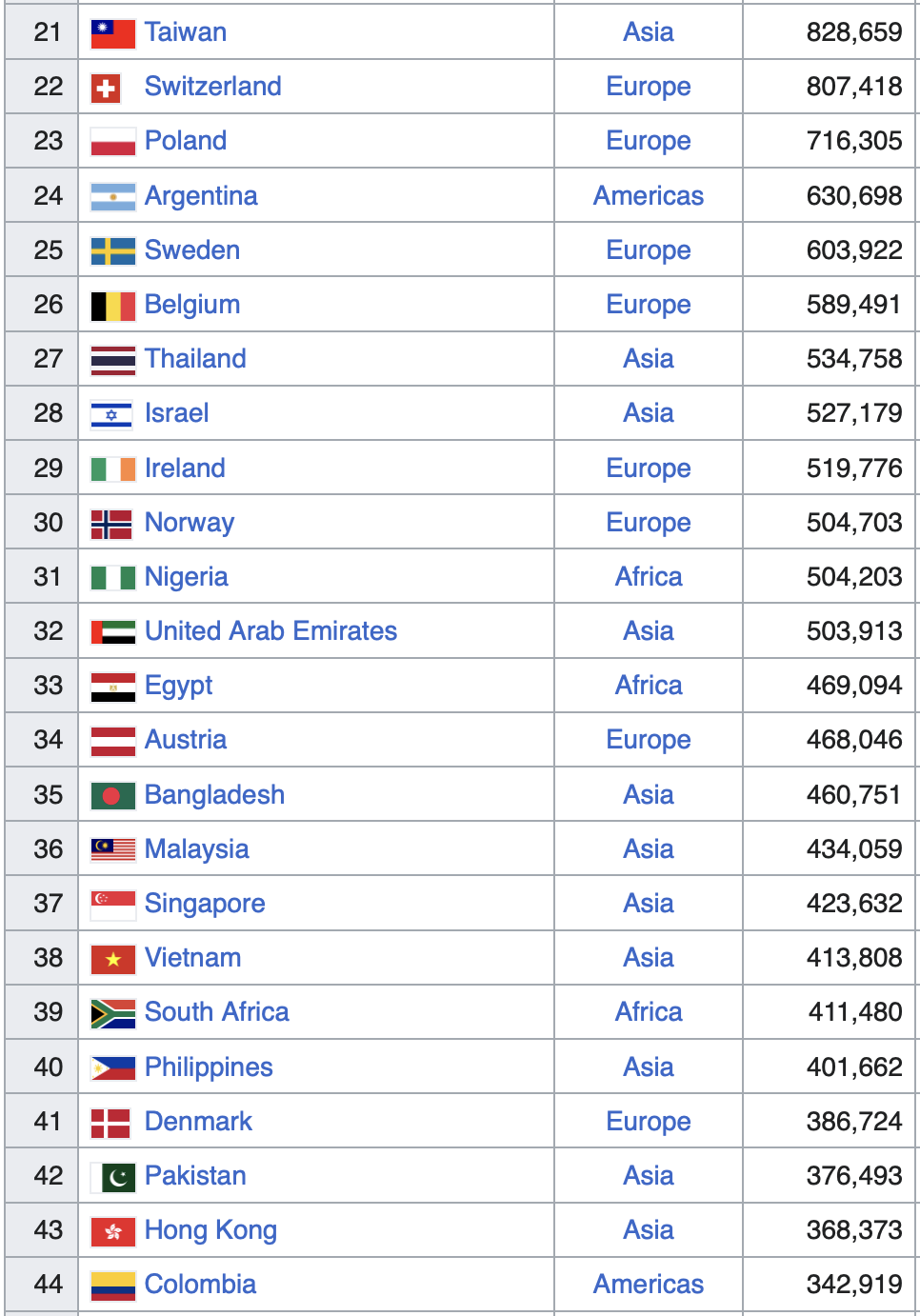 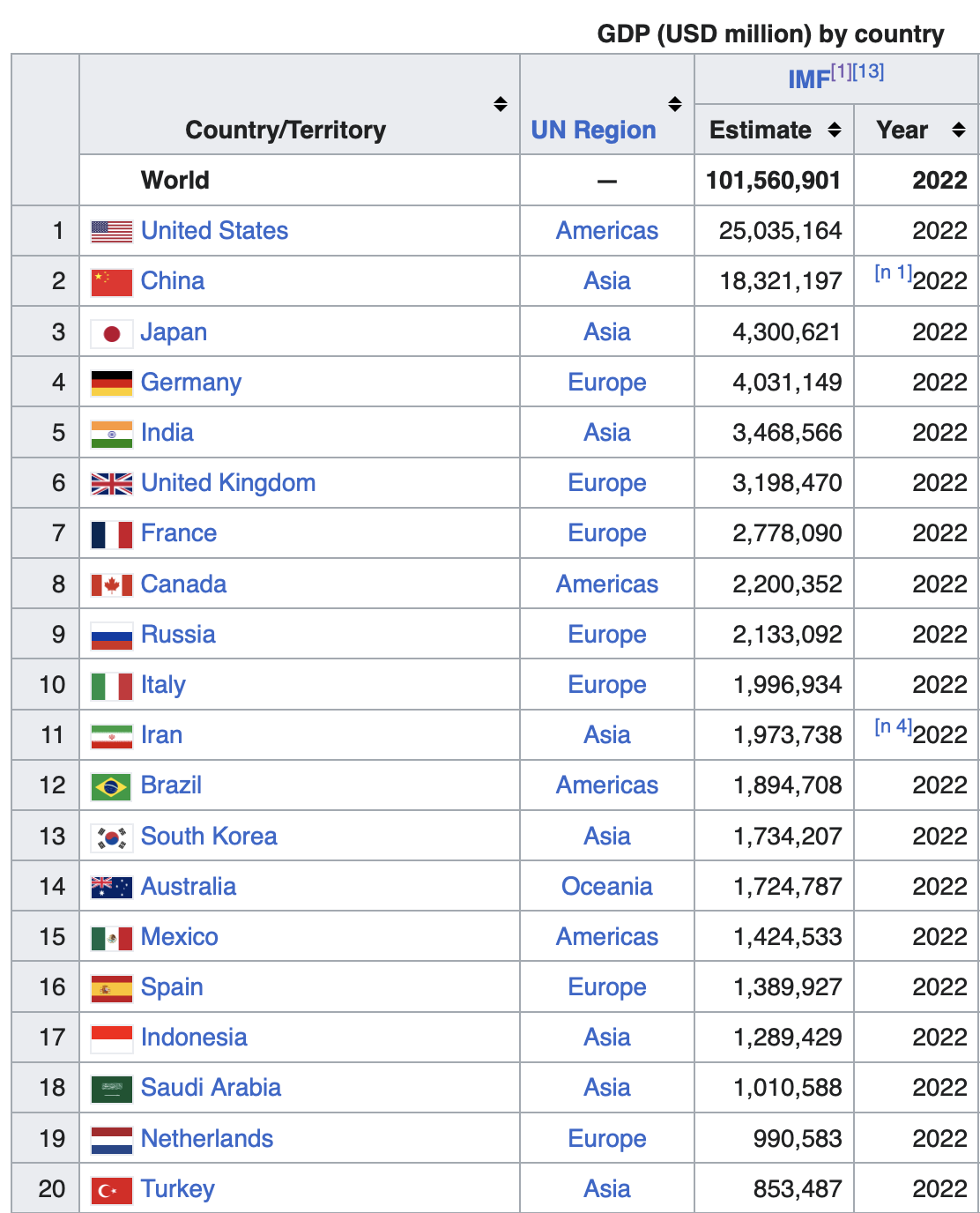 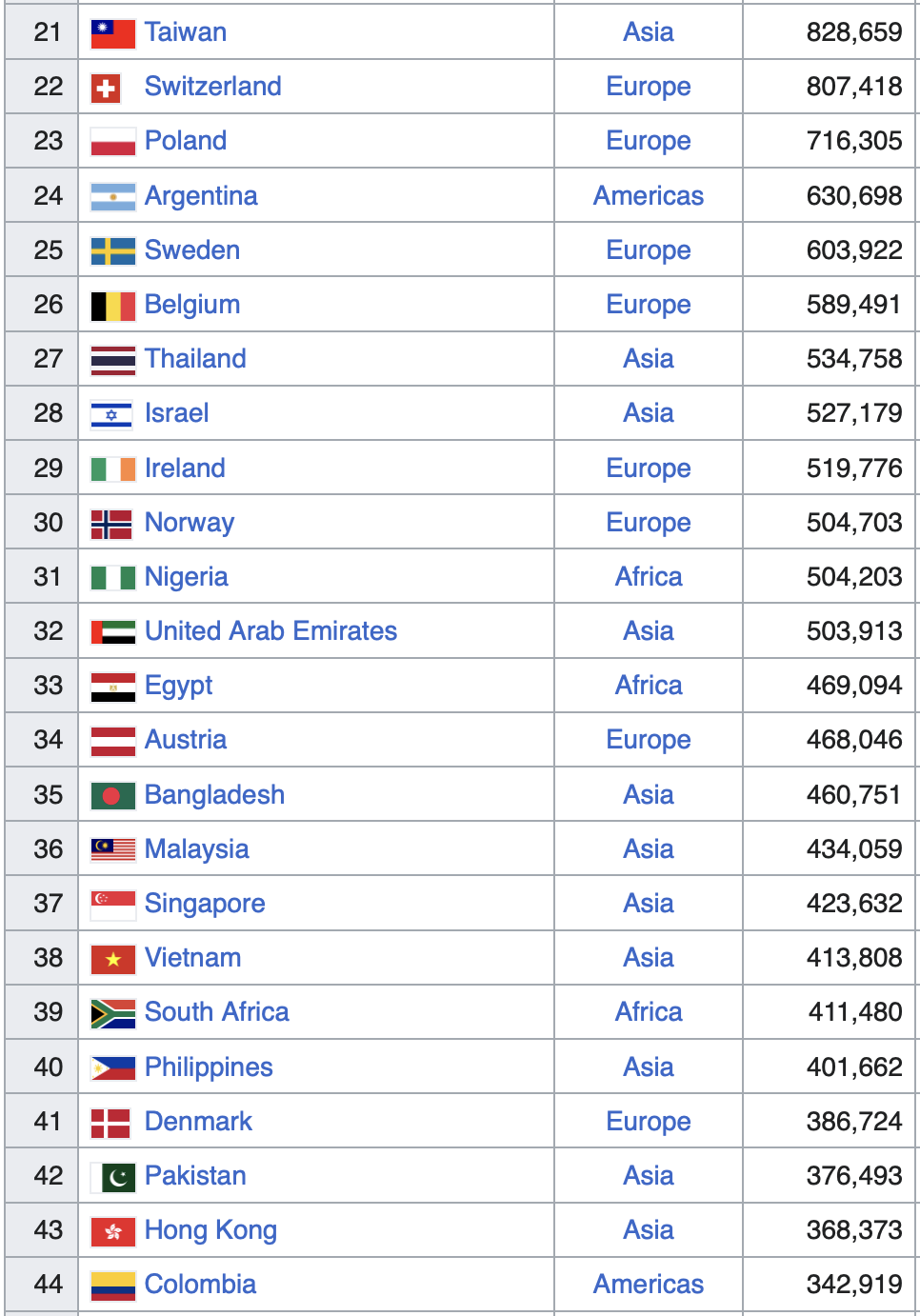